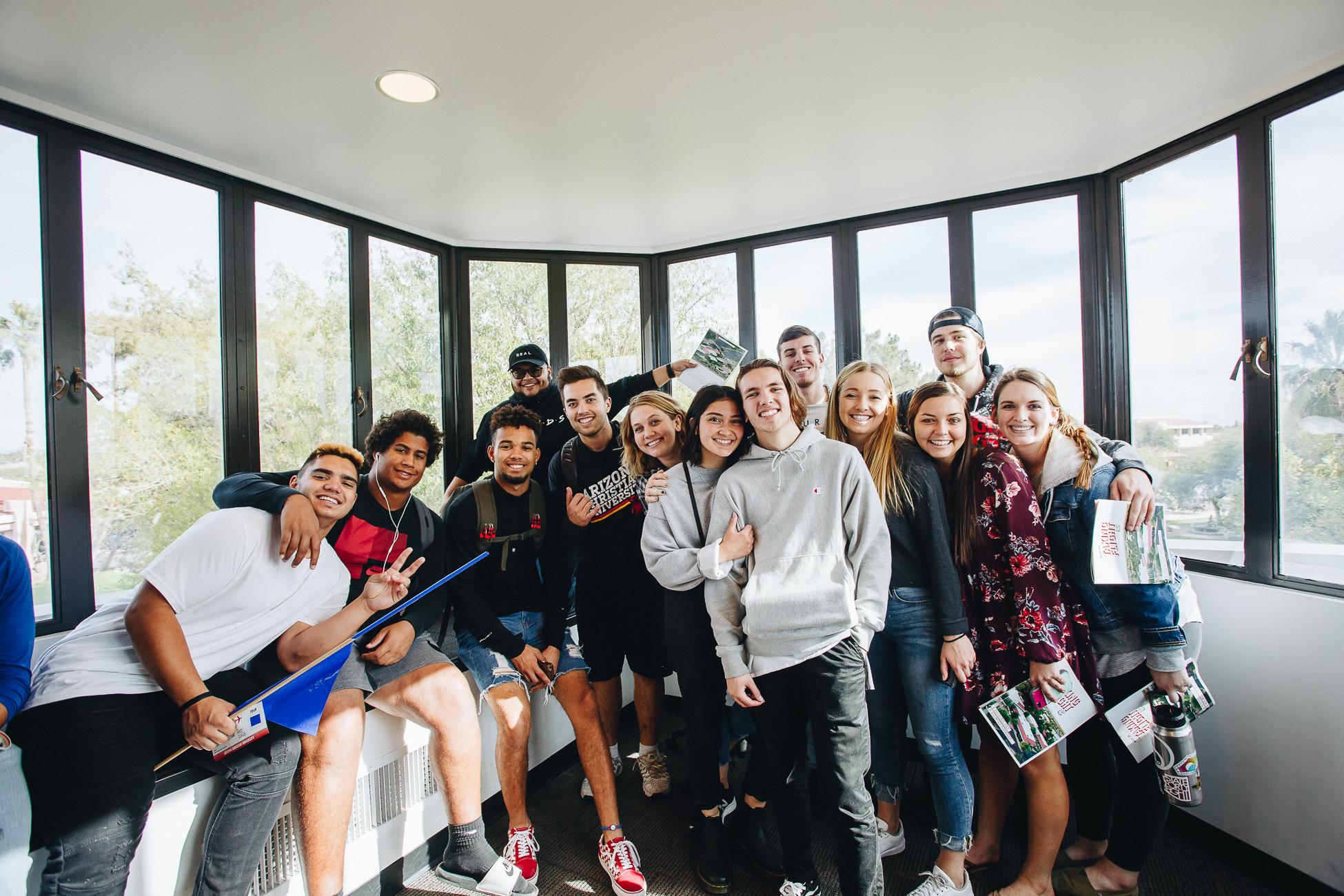 Title
Subtitle
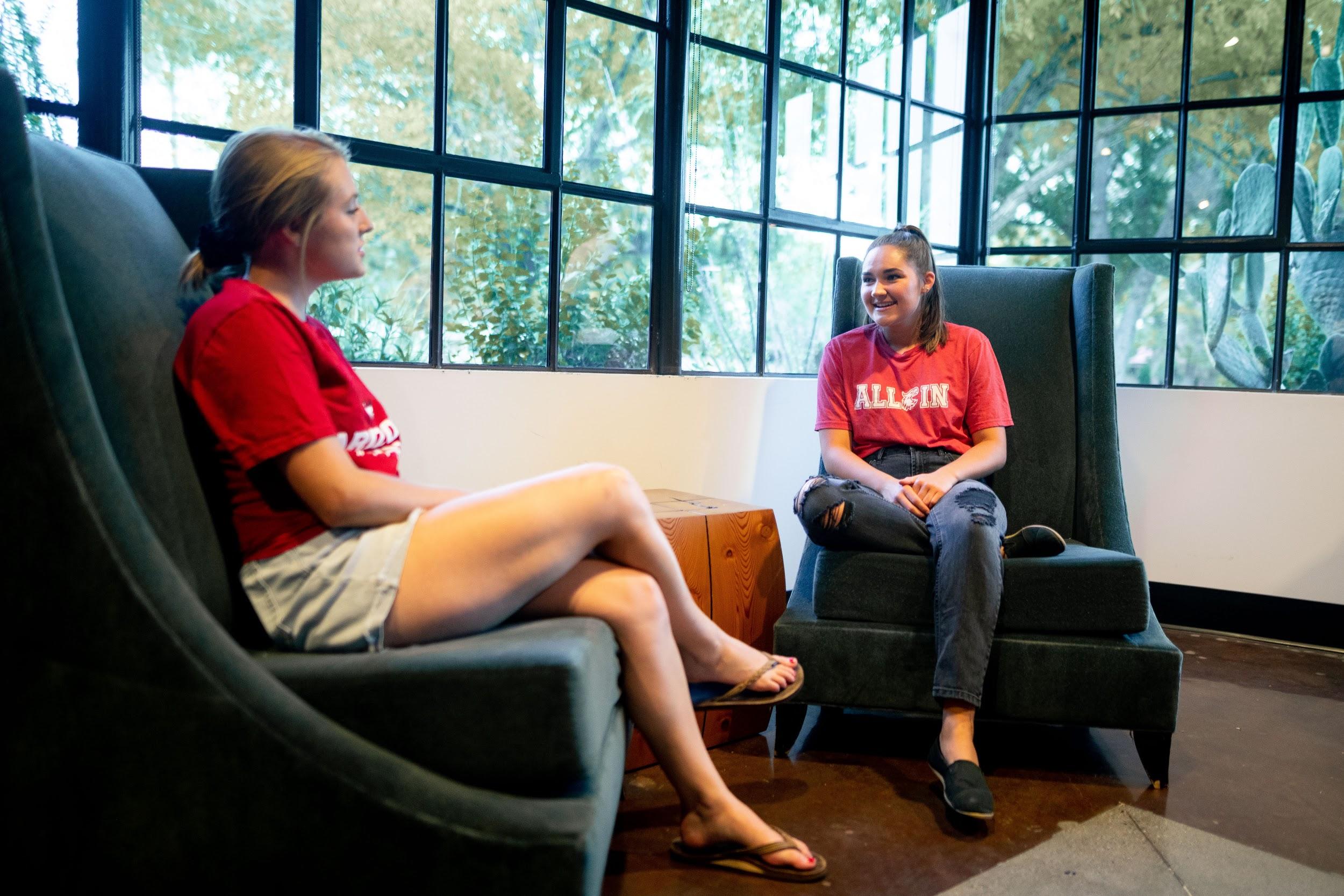 OUR COMPANY
Mercury is the closest planet to the Sun and the smallest one in the Solar System—it’s only a bit larger than our Moon. The planet’s name has nothing to do with the liquid metal since it was named after the Roman messenger god, Mercury
YOUR LOGO
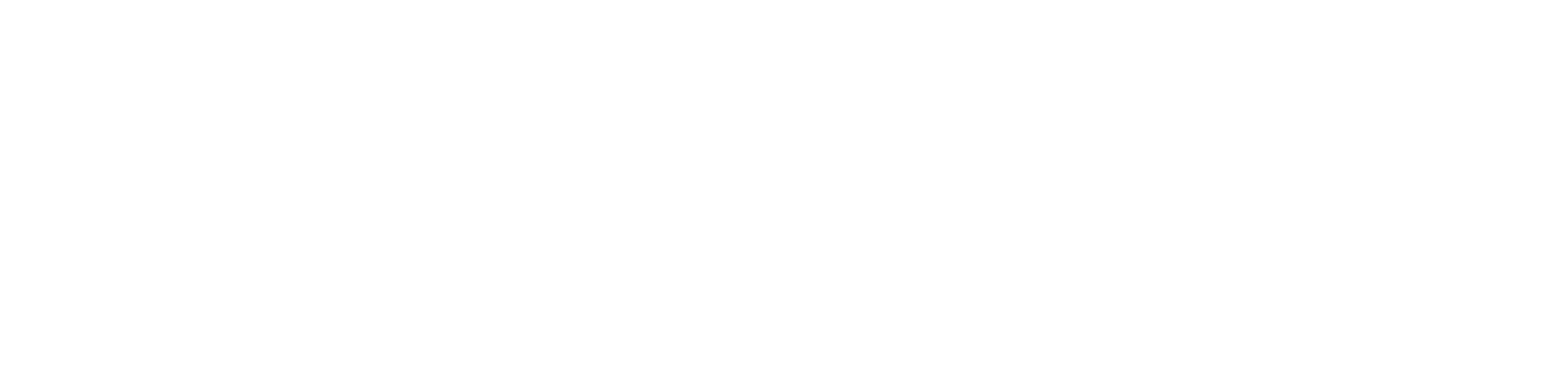 arizonachristian.edu
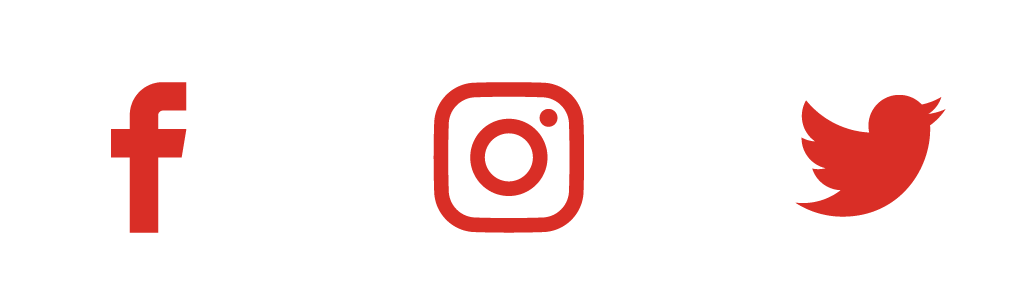 TABLE OF CONTENTS
ABOUT US
CONTENT PLAN
01
04
Here you could describe the topic of the section
Here you could describe the topic of the section
MARKET ANALYSIS
BUDGET
02
05
Here you could describe the topic of the section
Here you could describe the topic of the section
GOALS & STRATEGY
KPI OVERVIEW
03
06
Here you could describe the topic of the section
Here you could describe the topic of the section
2008 - 2010
Jupiter is the biggest planet in our Solar System
2010 - 2012
Venus has a beautiful name, but it’s terribly hot
2008
2009
2010
2011
2012
2013
OUR EVOLUTION
2011 - 2013
Despite being red, Mars is a cold place, not hot
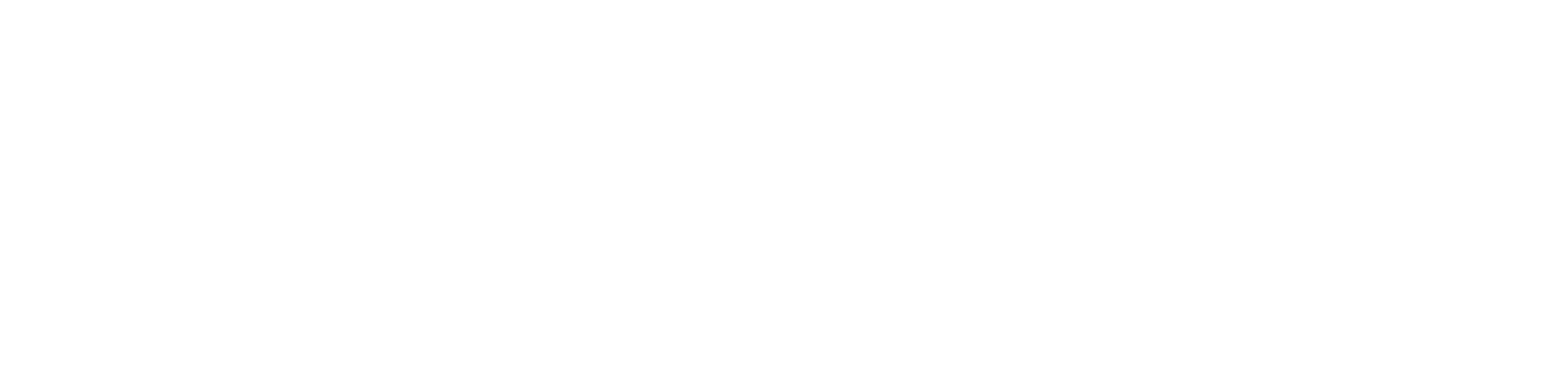 arizonachristian.edu
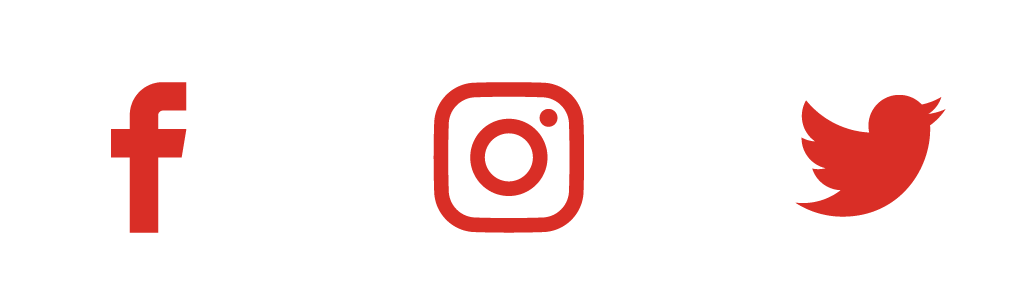 2014 - 2016
Mercury is the closest planet to the Sun
AND STILL COUNTING!
2014
2015
2016
2017
2018
2016 - 2018
Neptune is the farthest planet from the Sun
WHAT SETS US APART?
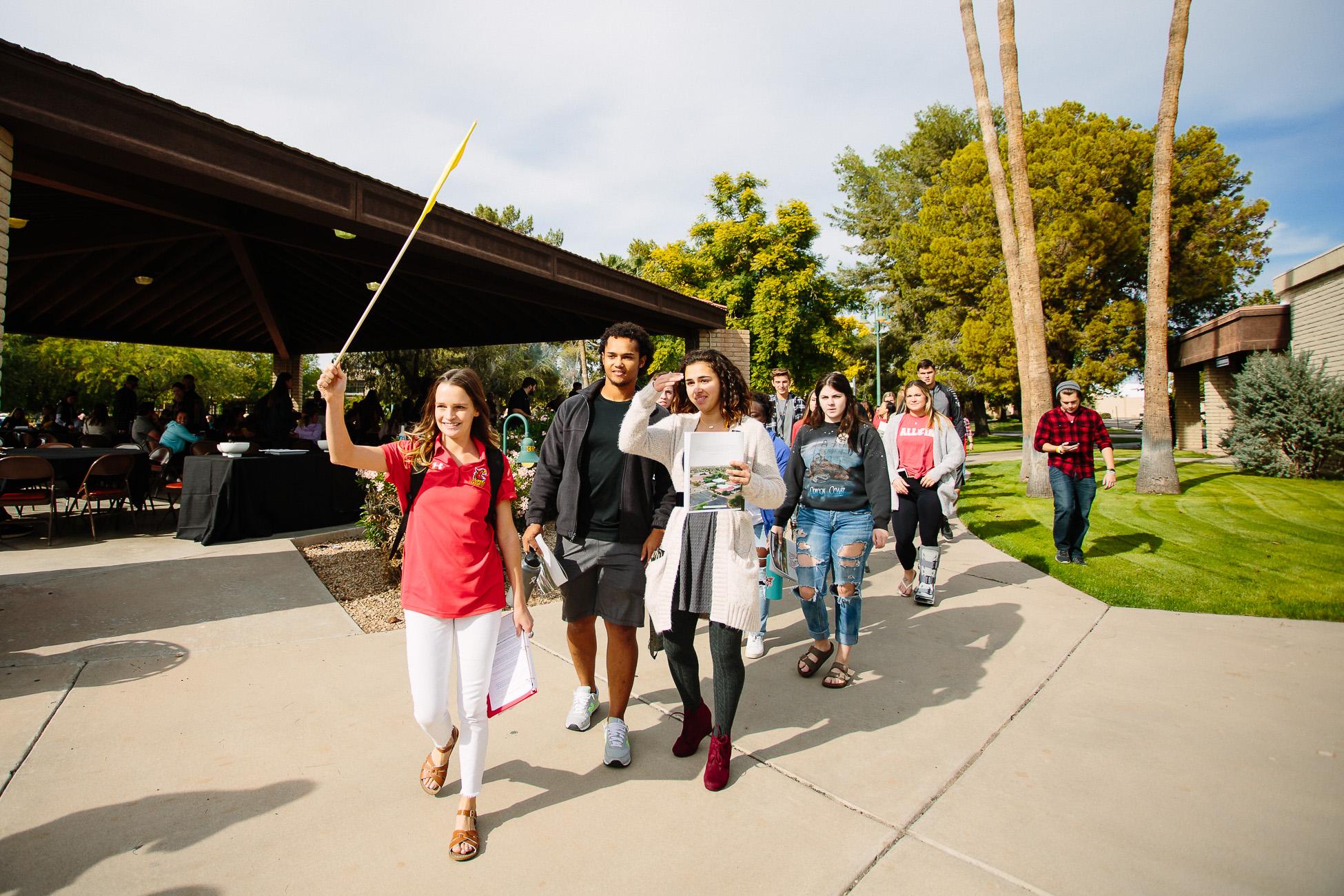 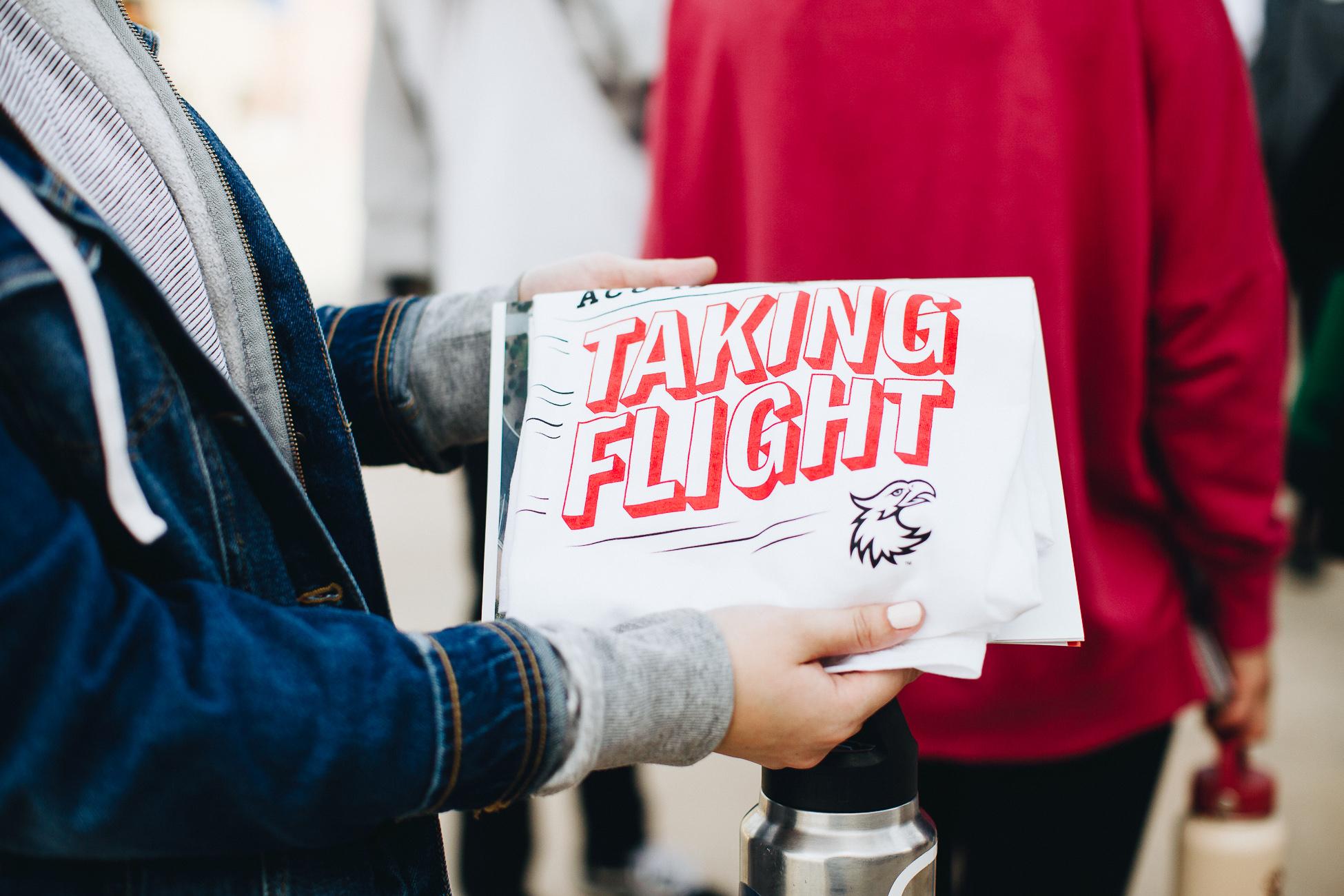 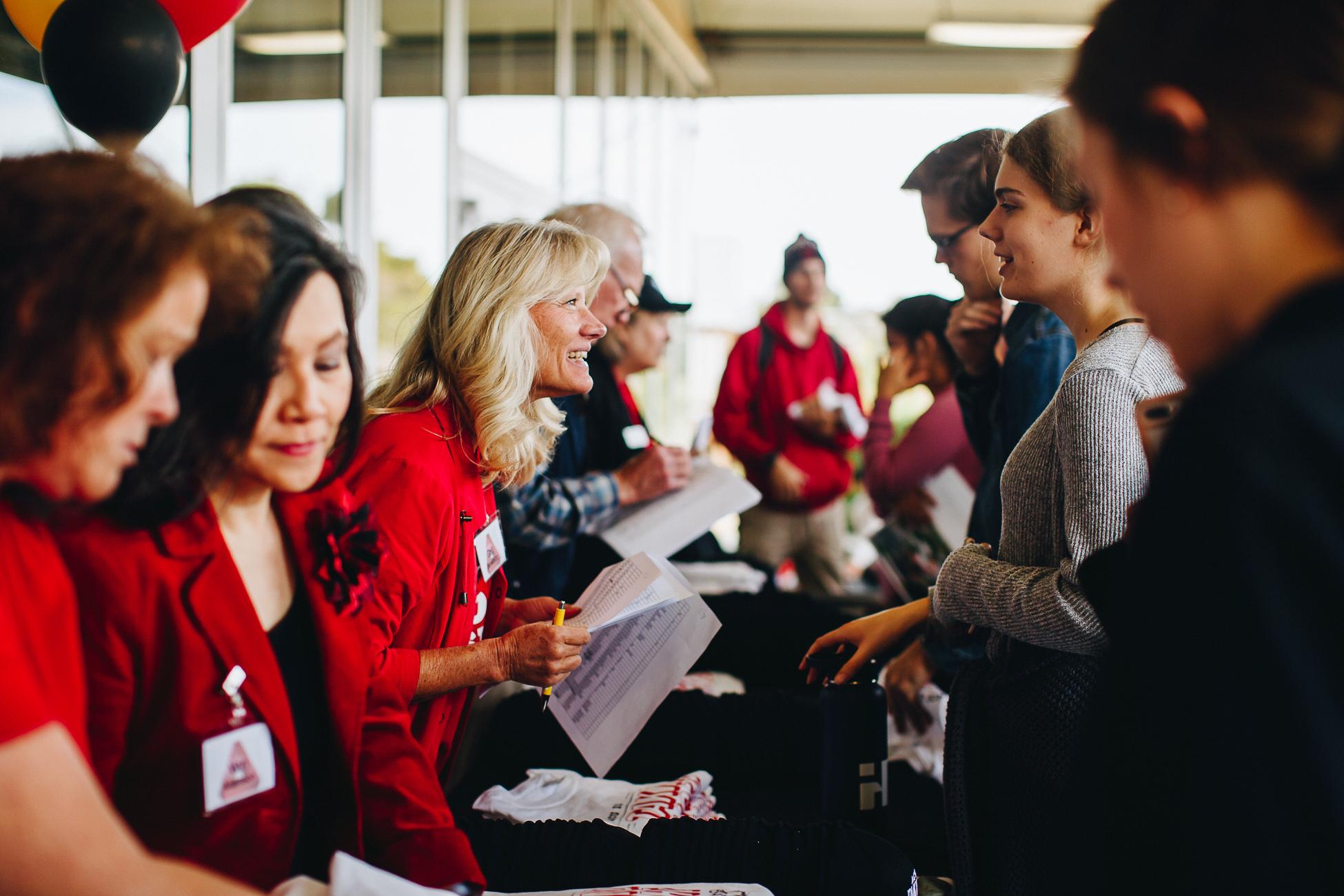 MERCURY
NEPTUNE
MARS
Mercury is the closest planet to the Sun and also the smallest one in our Solar System—it’s only a bit larger than our Moon.
Neptune is the farthest planet from the Sun and the fourth-largest in our Solar System. It’s named after the Roman god of the sea
Despite being red, Mars is a cold place, not hot. It’s full of iron oxide dust, which gives the planet its characteristic reddish cast
GUIDING PRINCIPLES
VENUS
MERCURY
MARS
Mercury is the closest planet to the Sun
Venus has a beautiful name, but it’s terribly hot
Despite being red, Mars is a cold place, not hot
NEPTUNE
JUPITER
SATURN
It’s the biggest planet in our Solar System
Neptune is the farthest planet from the Sun
It’s a gas giant, composed mostly of hydrogen
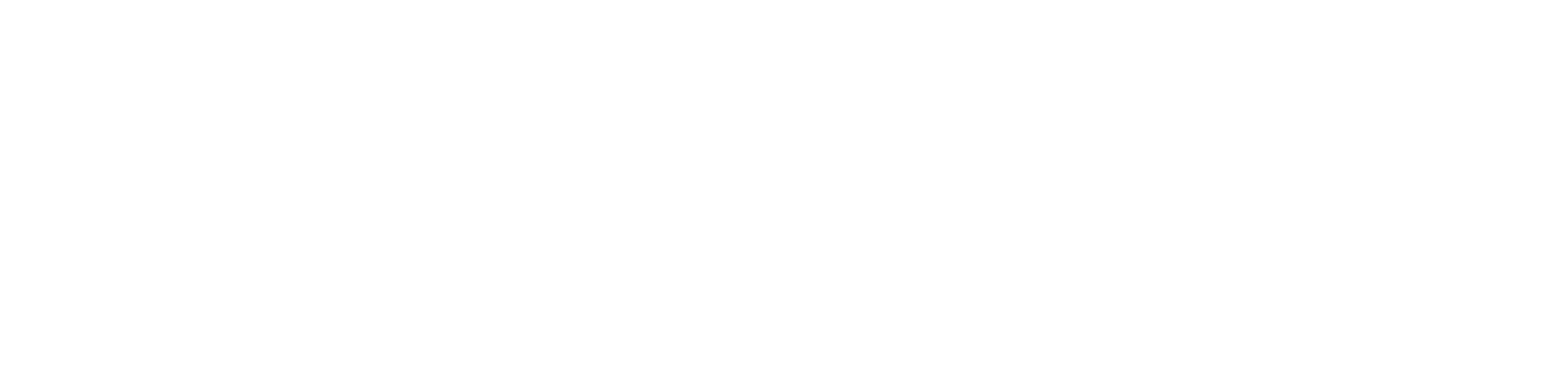 arizonachristian.edu
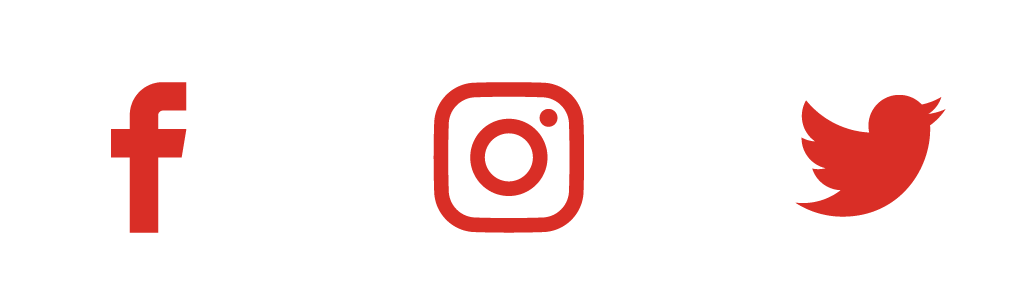 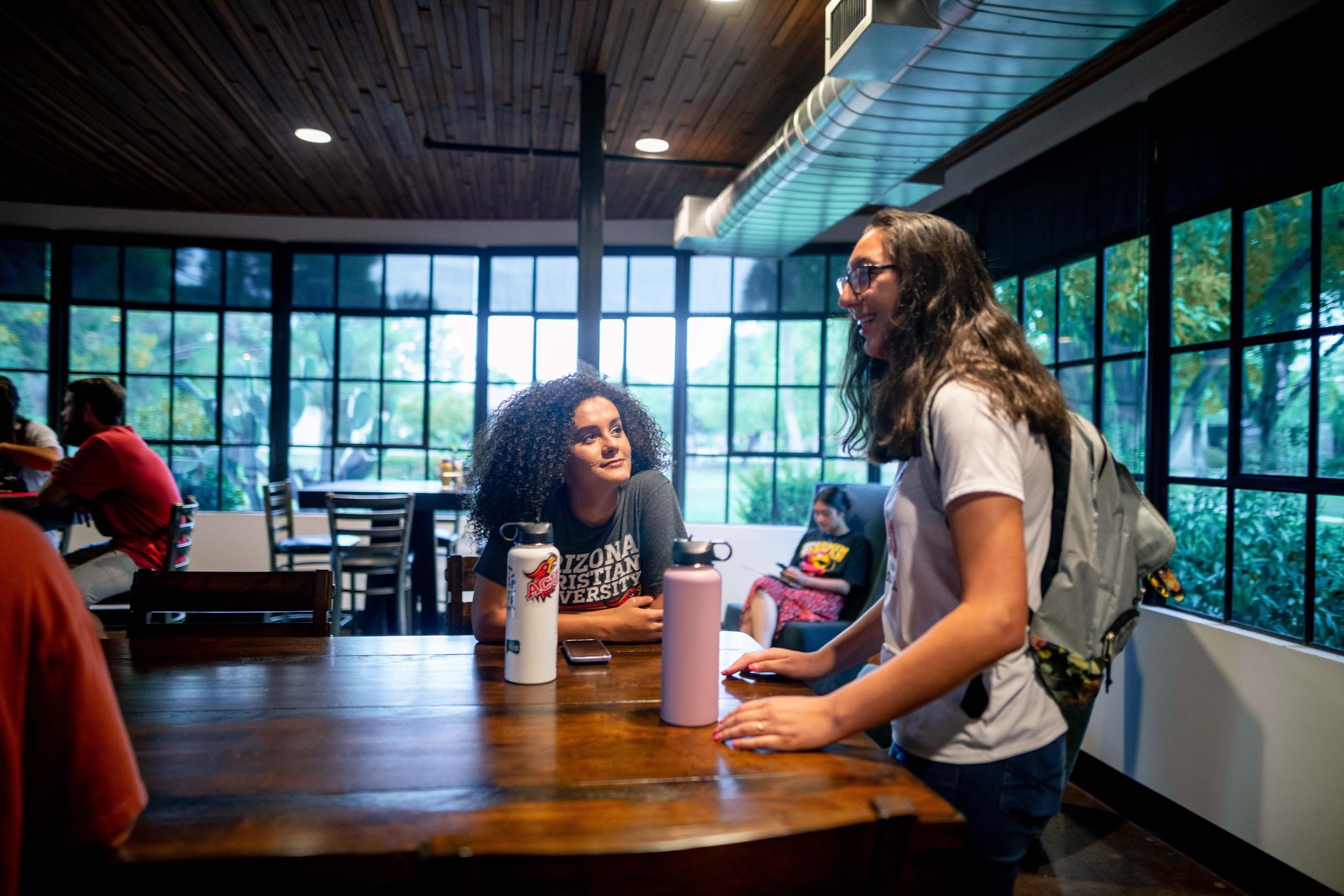 “This is a quote. Words full of wisdom that someone important said and can make the reader get inspired.”
— SOMEONE FAMOUS
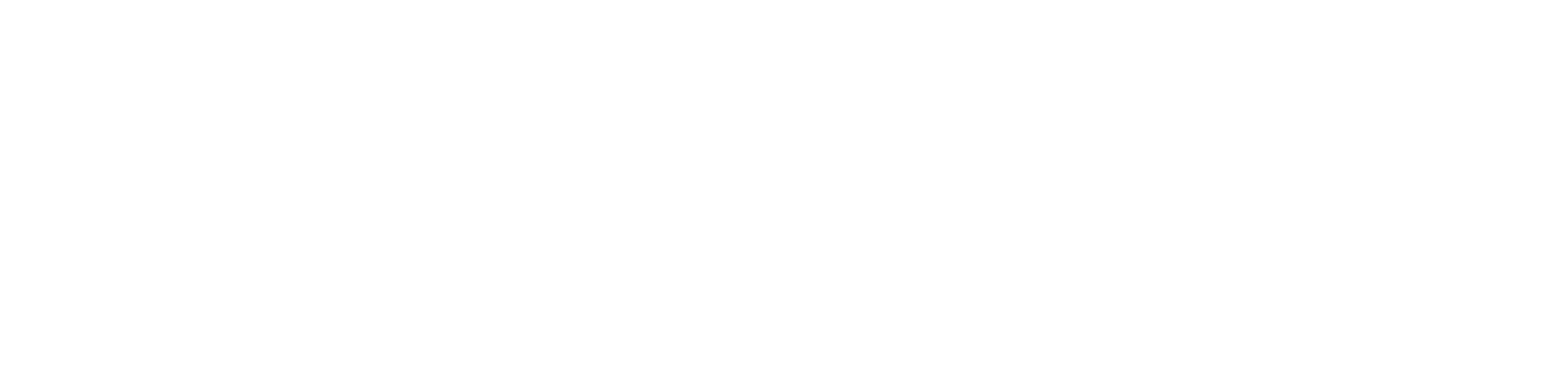 arizonachristian.edu
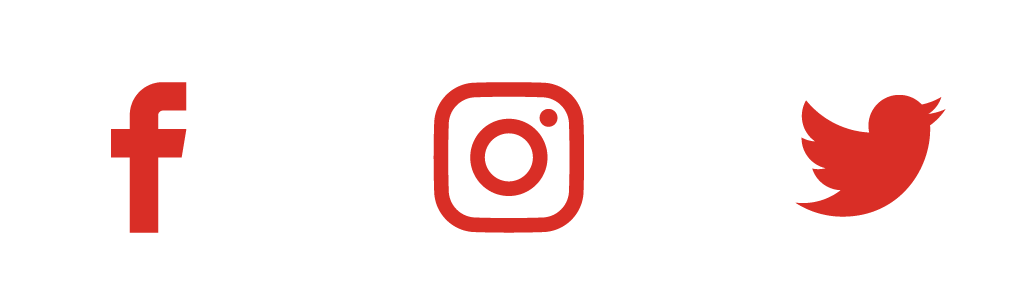 MARKET SHARE
SATURN
Yes, this is the ringed one. It’s a gas giant, composed mostly of hydrogen and helium
VENUS
Venus has a beautiful name, but it’s terribly hot, even hotter than Mercury
MERCURY
Mercury is the closest planet to the Sun and is only a bit larger than our Moon
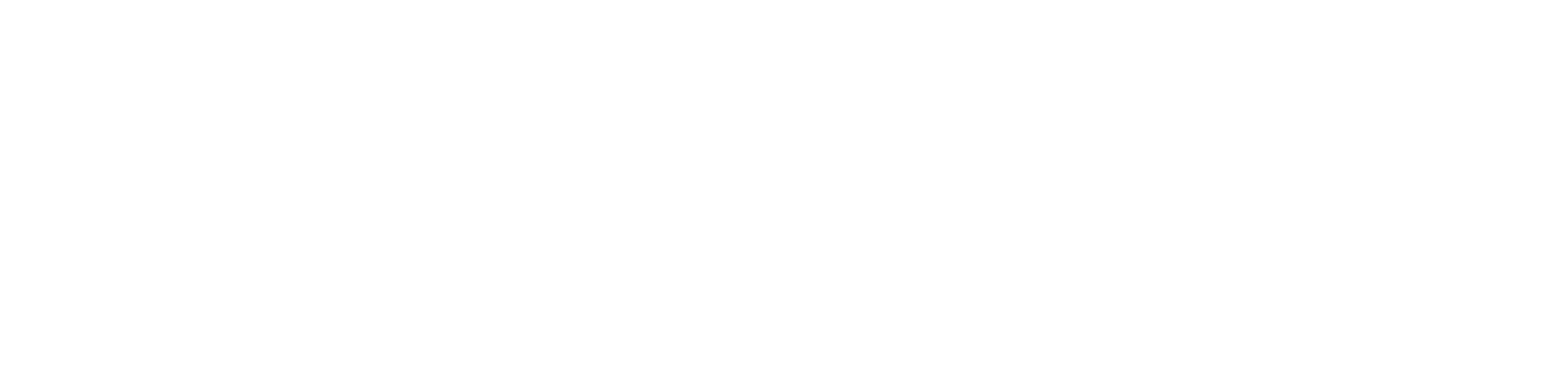 arizonachristian.edu
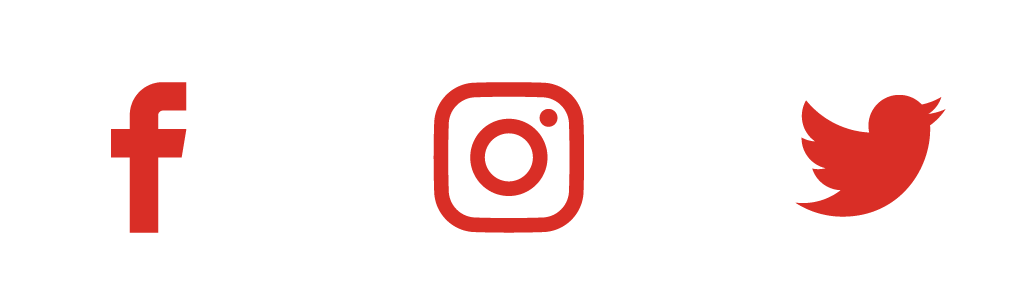 BUYER
Title
Title
Age: 22 years
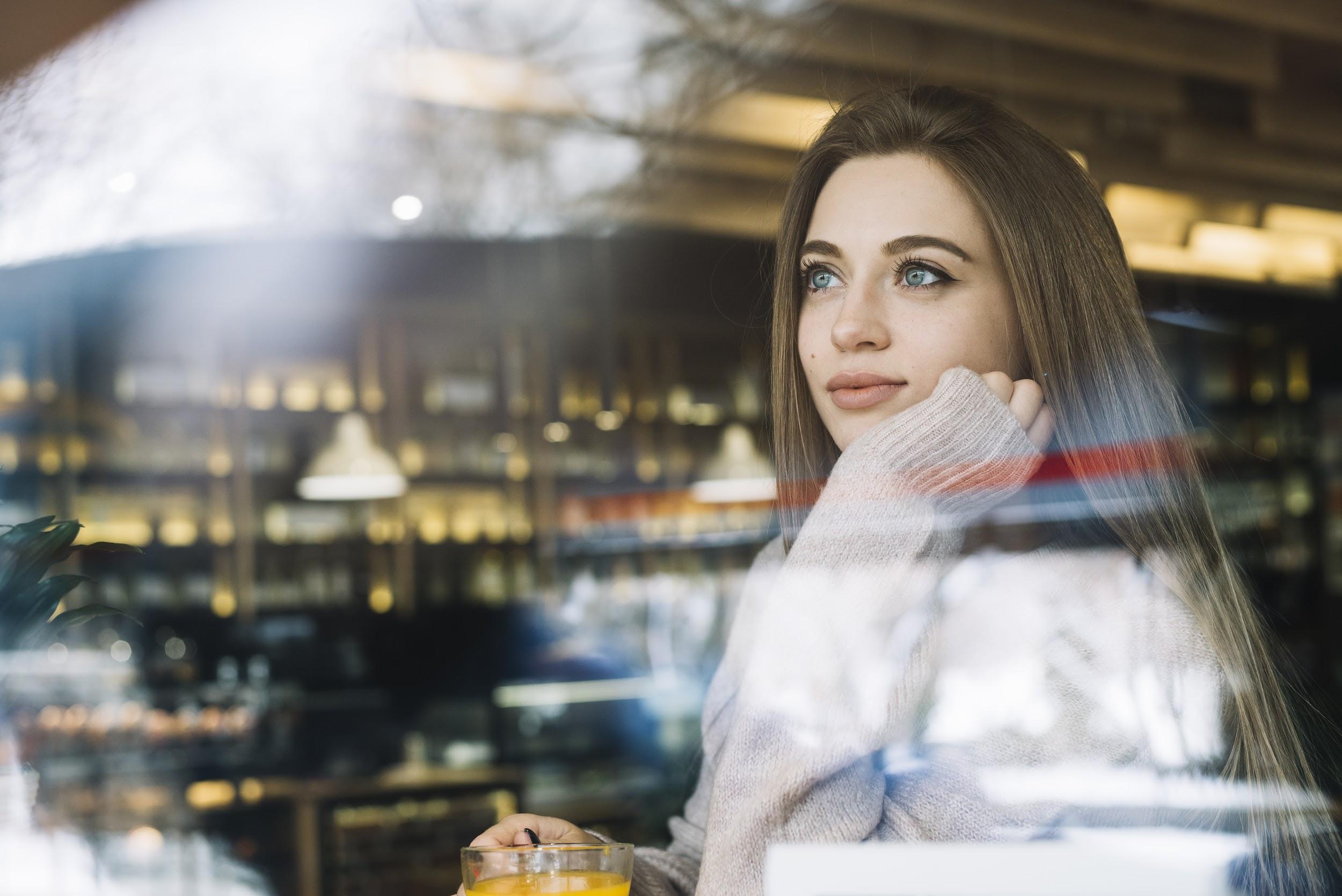 Gender: Female
Location: San Francisco, California
Job: Interior designer
Title
Title
$16
Instagrammable
Free WIFI
$7
“I need a quiet place where I can take new photos for my feed as well as meet my friends and have a nice meal”
$12
Vegan option
Quiet atmosphere
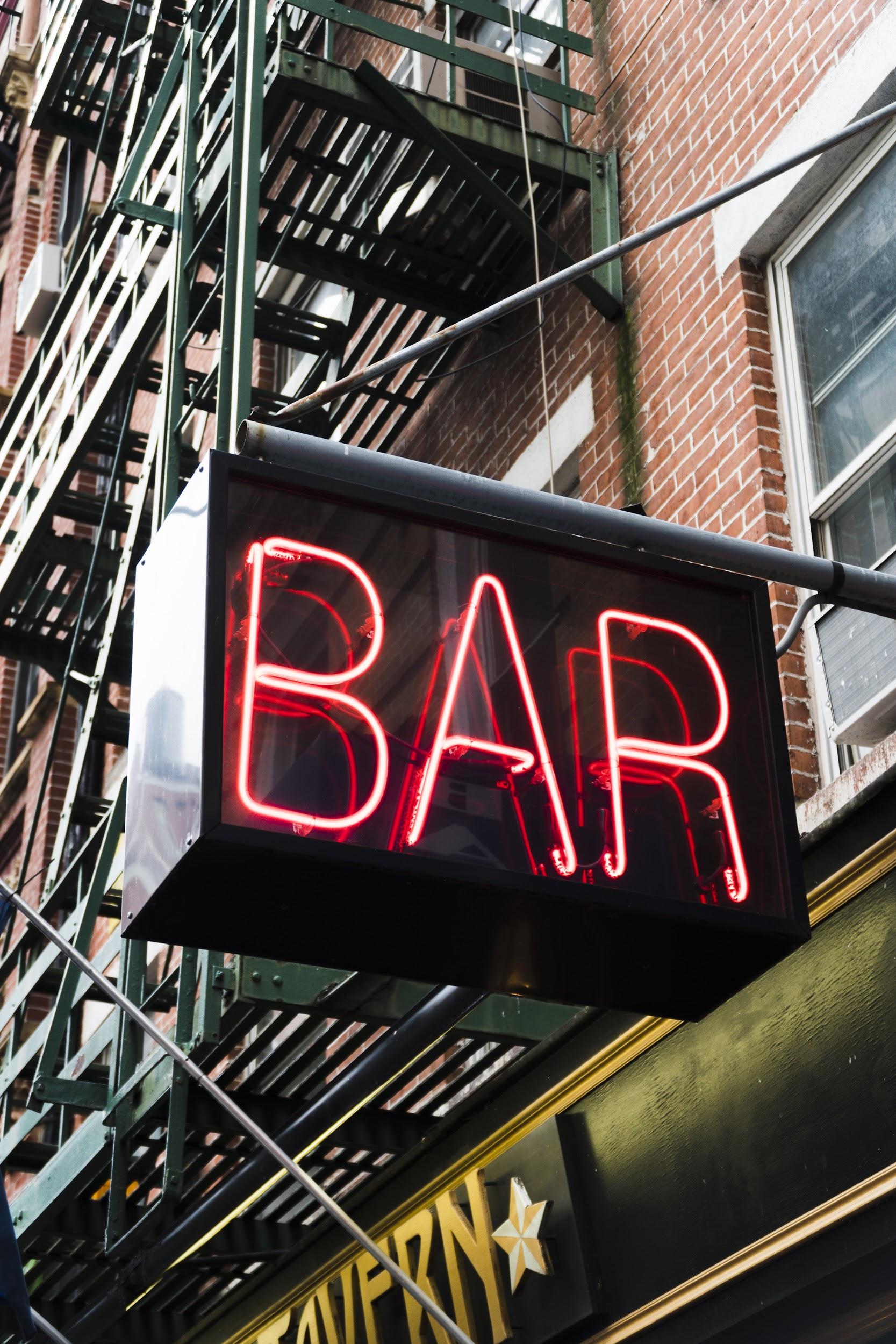 AWARENESS
Venus has a beautiful name, but it’s terribly hot
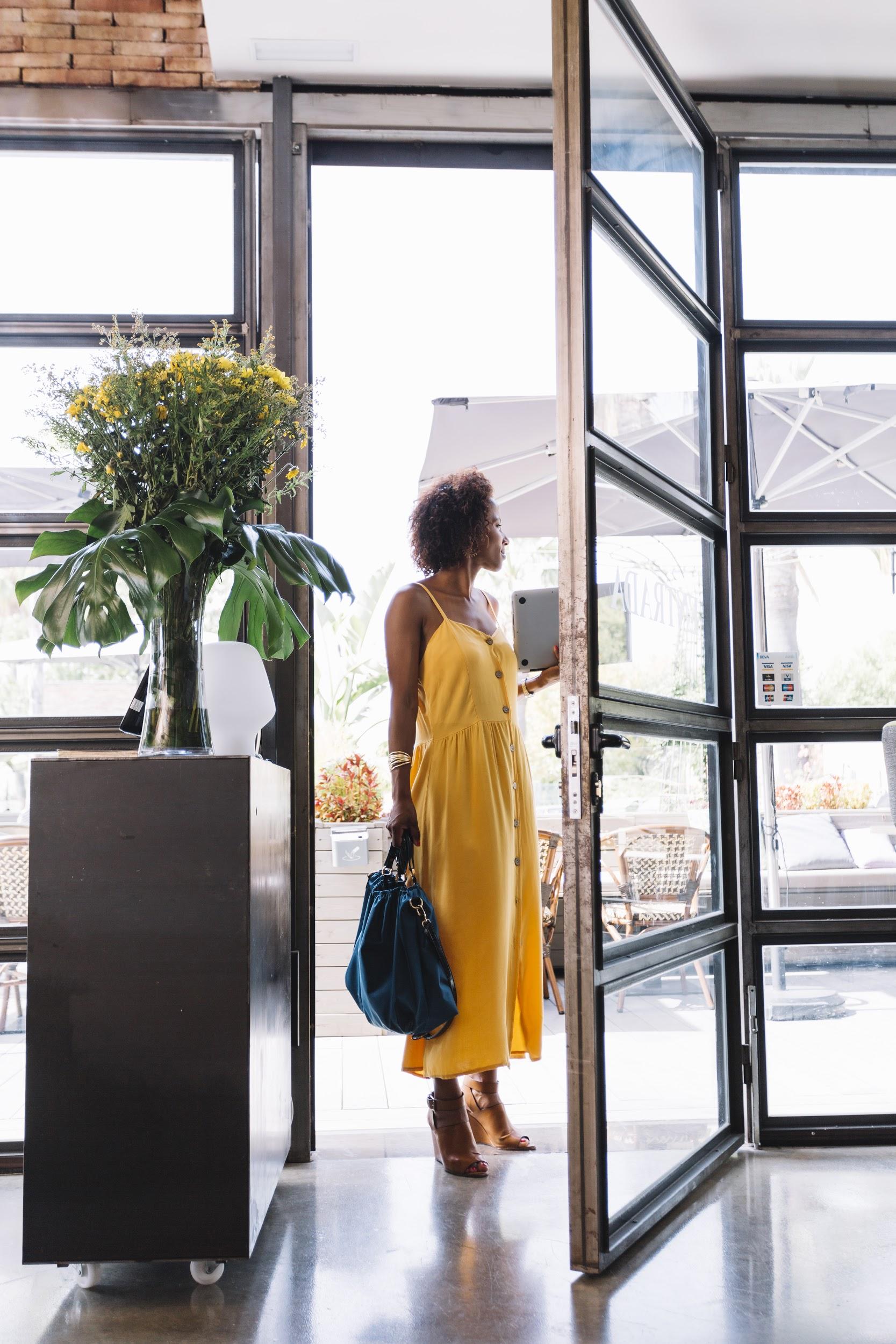 BUYER JOURNEY
CONSIDERATION
Despite being red, Mars is a cold place
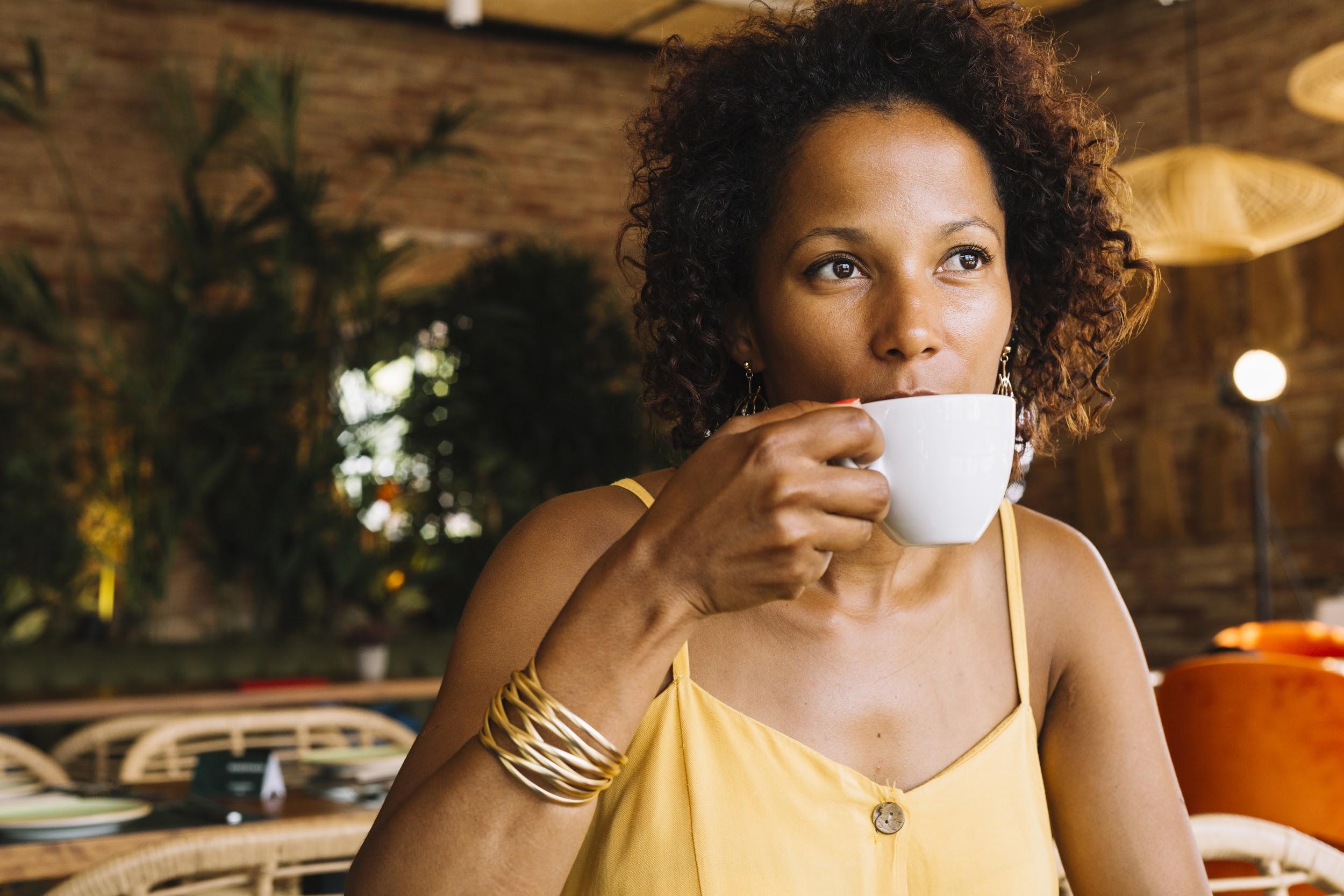 DECISION
Mercury is the closest planet to the Sun
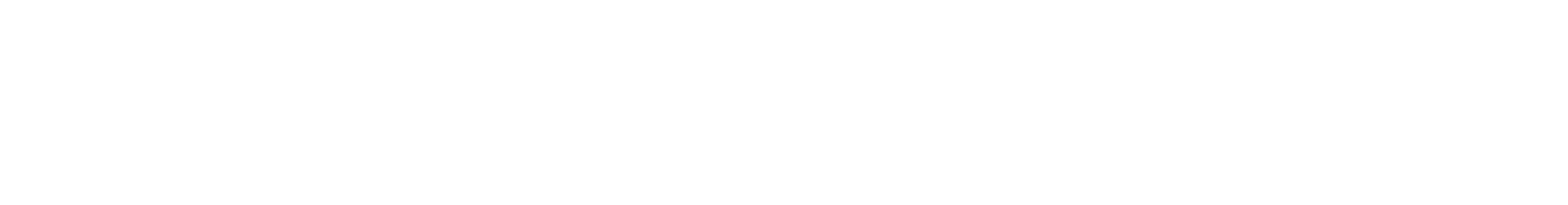 FOLLOW US AT:
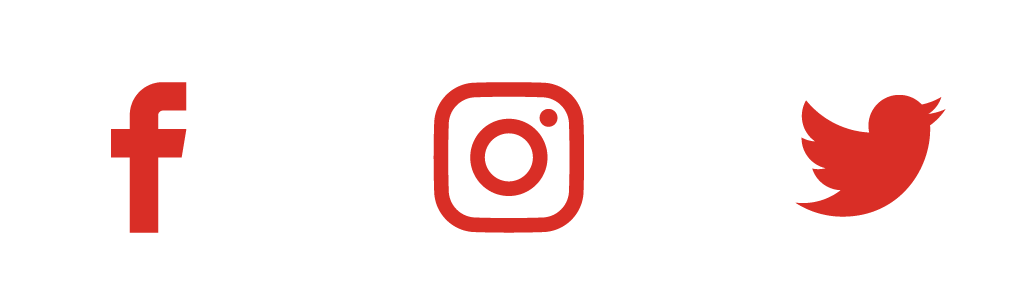 SALES FUNNEL
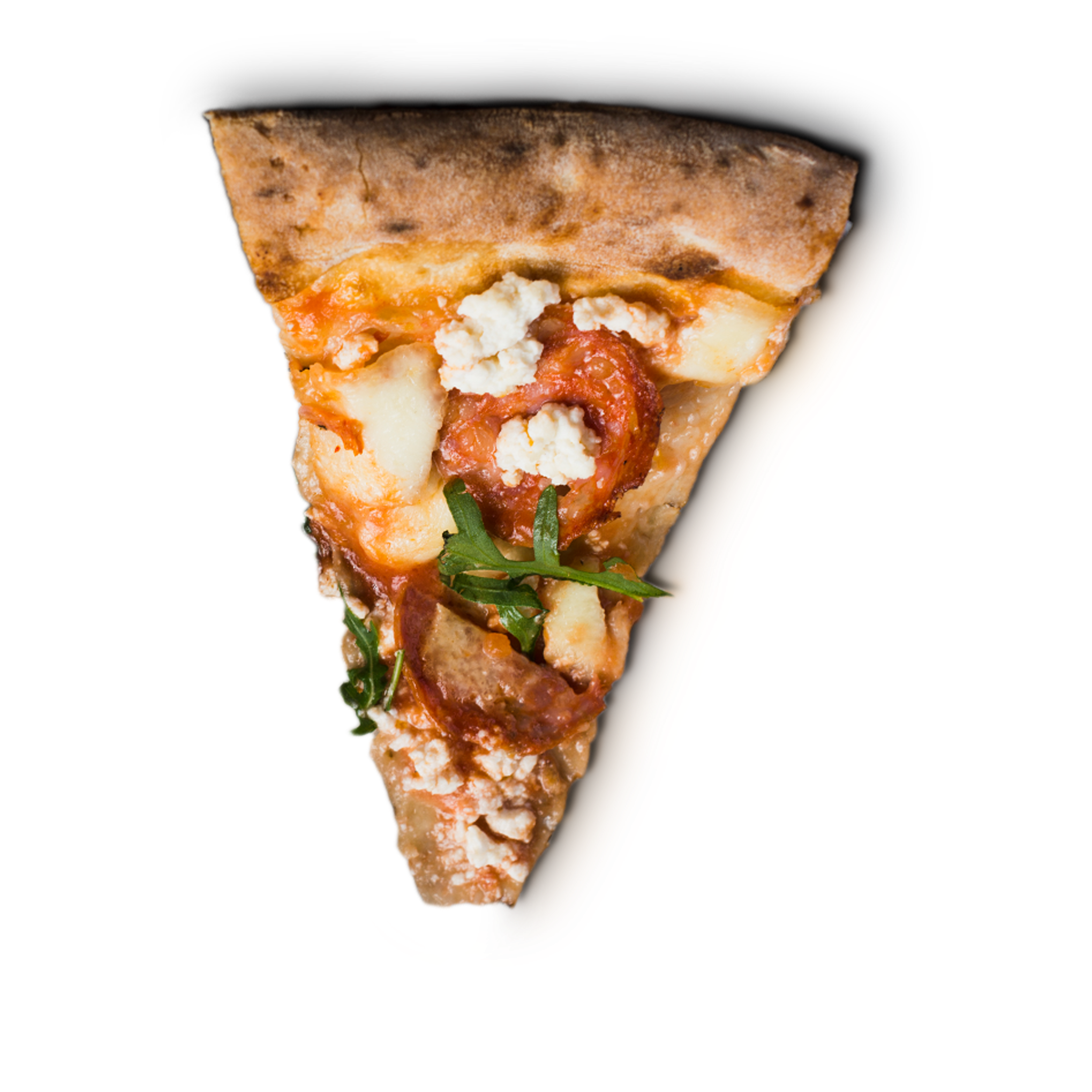 AWARENESS
Venus has a beautiful name, but it’s terribly hot
INTEREST
Neptune is the farthest planet from the Sun
DECISION
Mercury is the closest planet to the Sun
PURCHASE
Despite being red, Mars is a cold place, not hot
COMPETITOR ANALYSIS
Burnt Bridge Tavern
The Copper Orchid Cookery
Mercury is the closest planet to the Sun
Neptune is the farthest planet from the Sun
Timmy Jimmy’s Pizzeria
Mad Lemon Tastes + Taps
Despite being red, Mars is a cold place, not hot
It’s the biggest planet in our Solar System
SWOT ANALYSIS
STRENGTHS
WEAKNESSES
Jupiter is a gas giant and the biggest planet in our Solar System
Despite being red, Mars is a cold place, not hot. It’s full of iron oxide dust
S
W
T
O
OPPORTUNITIES
OPPORTUNITIES
Venus has a beautiful name and is the second planet from the Sun
Saturn is a gas giant, composed mostly of hydrogen and helium
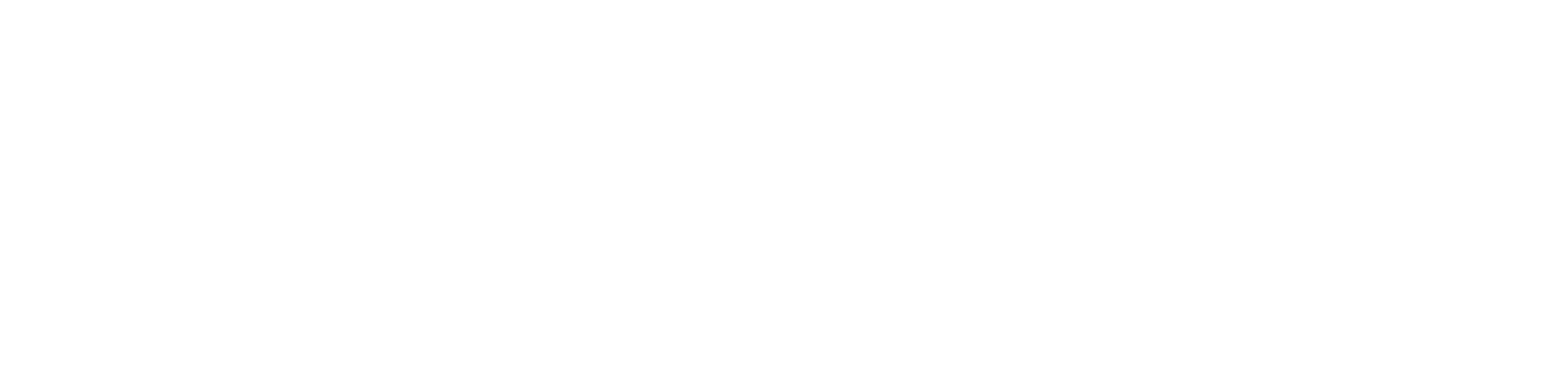 arizonachristian.edu
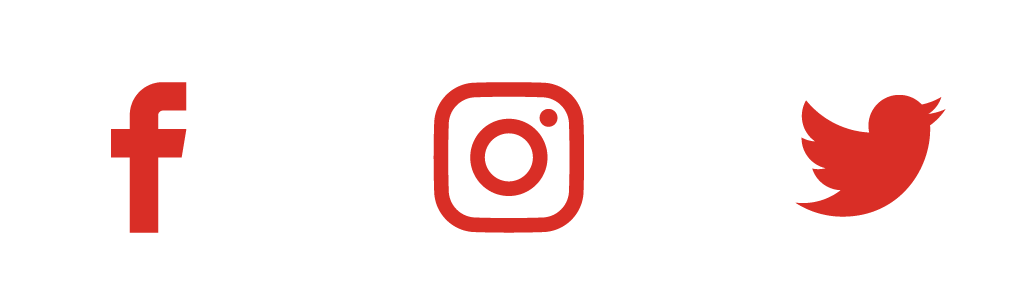 GOALS
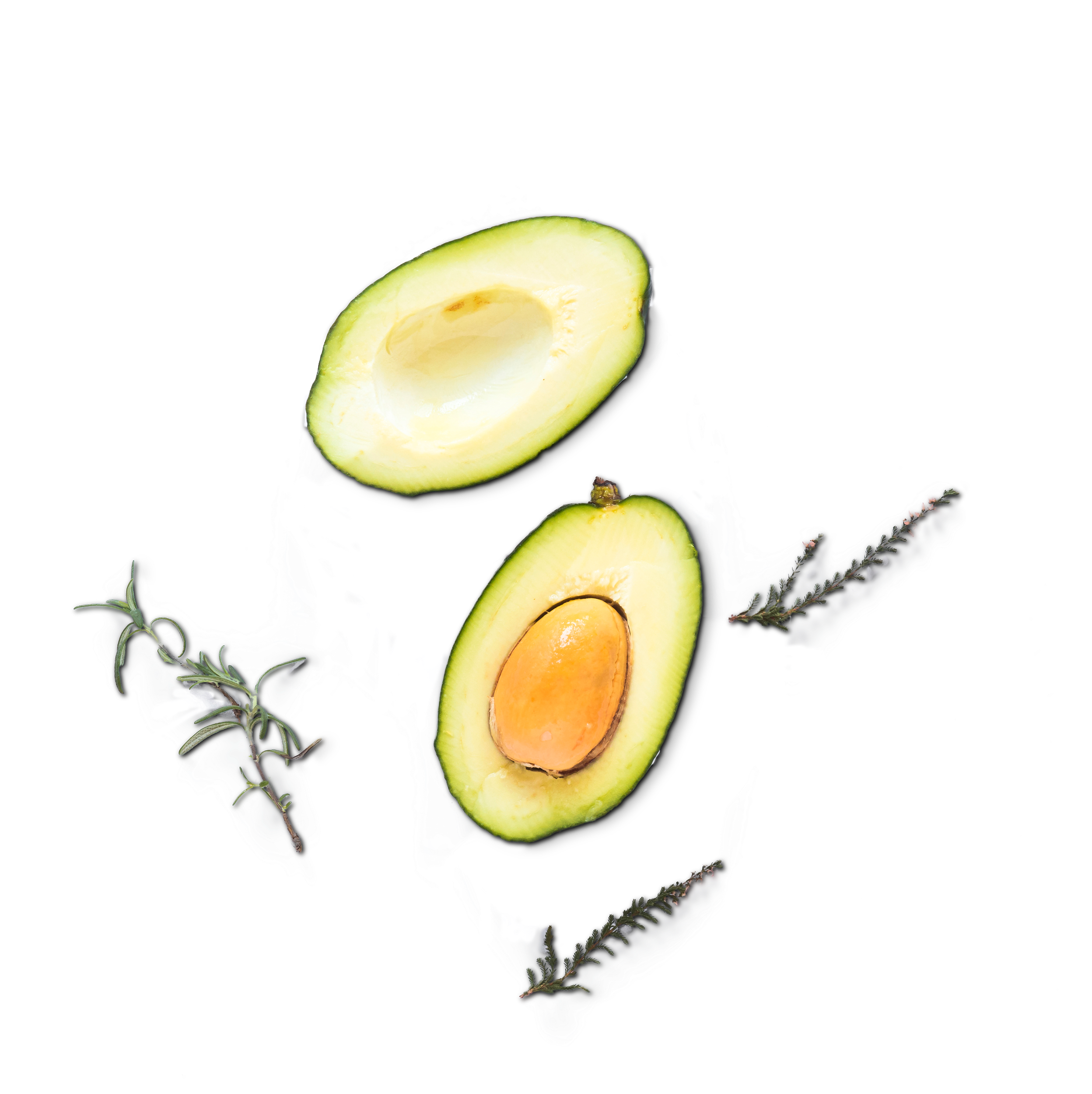 SHORT TERM
GOAL 1
Jupiter is the biggest planet in our Solar System
LONG    TERM
GOAL 2
GOAL 1
Despite being red, Mars is a cold place, not hot
Venus has a beautiful name, but it’s terribly hot
GOAL 2
Neptune is the farthest planet from the Sun
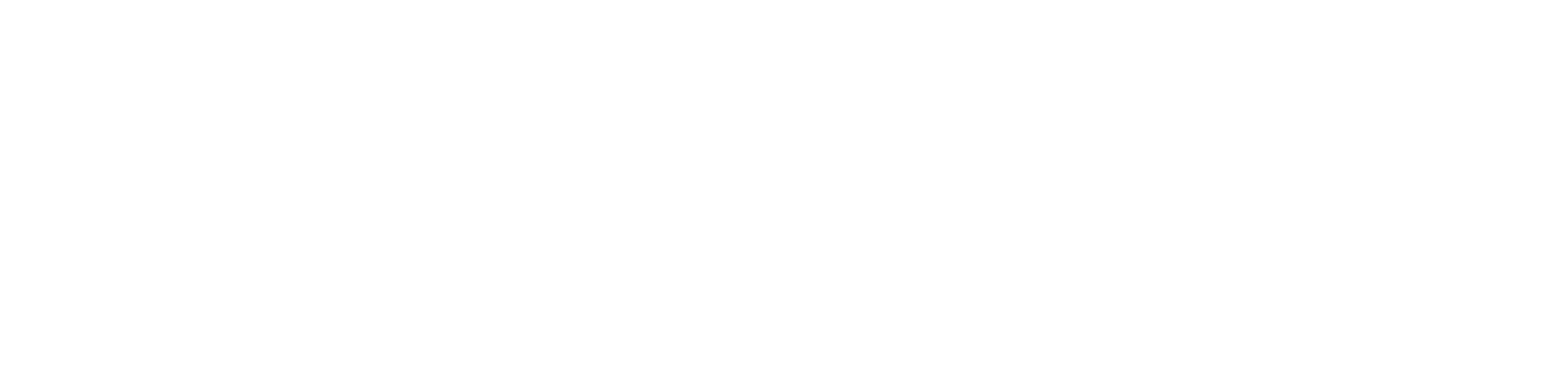 arizonachristian.edu
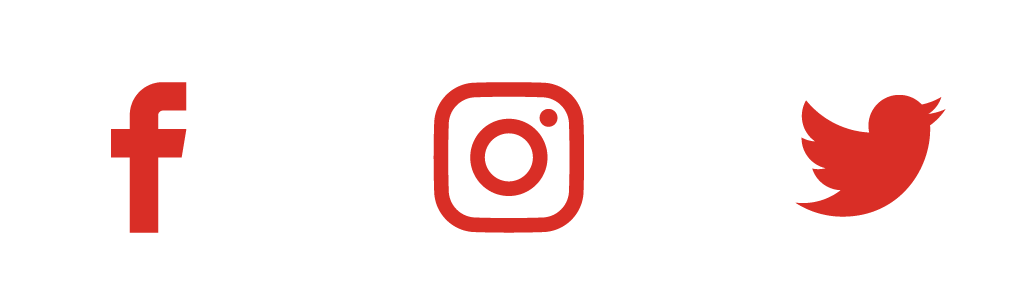 RESOURCES
Did you like the resources on this template? Get them for free at our other websites.
Close-up yummy pizza
Halved avocado and herbs against white background
Waitress serving coffee
Top view pumpkin soup with wooden background
Faceless bartender filling glass with milkshake in bar
Computer desktop behind the table
Neon sign in bar with image of cocktail
Happy waitress serving cocktail to female customer sitting in the restaurant
Young woman sitting in the restaurant holding glass of juice
Portrait of a happy young man with laptop
Fresh homemade fruit tart on chopping board
[Speaker Notes: Aquí tienes que añadir el nombre de todos los recursos que has utilizado en esta presentación, además de sus respectivos enlaces.]
STRATEGY
GOAL
The Sun is the star at the center of the Solar System
01 MERCURY
KEY ACTION 1
02 JUPITER
Neptune is the fourth-largest planet in our Solar System
It’s a gas giant and the biggest planet in our Solar System
It’s the closest planet to the Sun and a bit larger than our Moon
03 SATURN
KEY ACTION 2
04 MARS
It’s a gas giant, composed mostly of hydrogen and helium
Despite being red, Mars is a cold place, not hot
Venus has a beautiful name, but it’s terribly hot
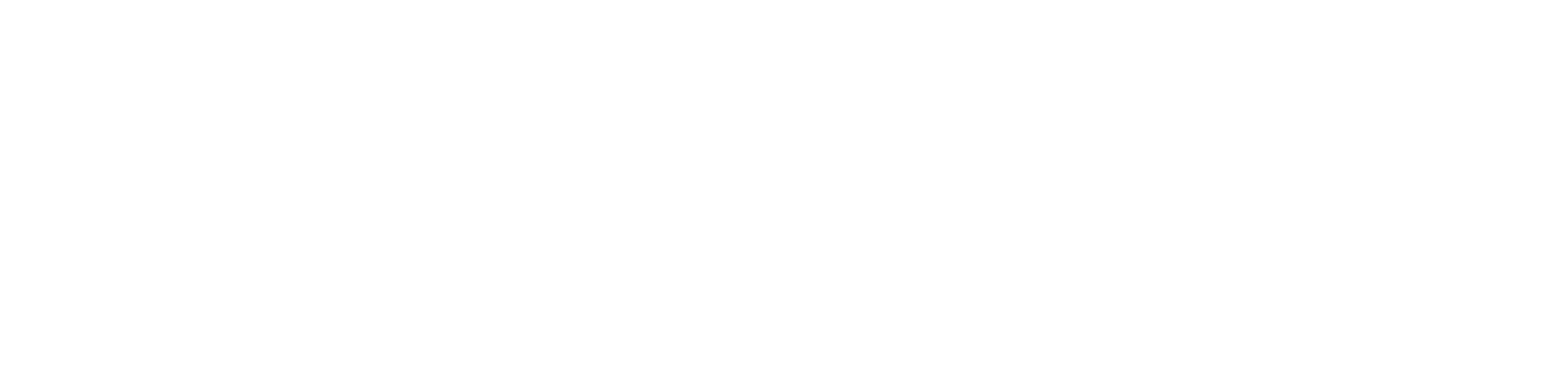 arizonachristian.edu
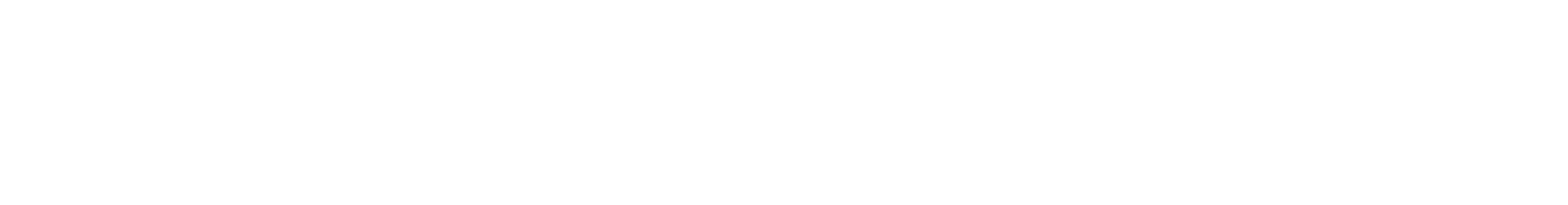 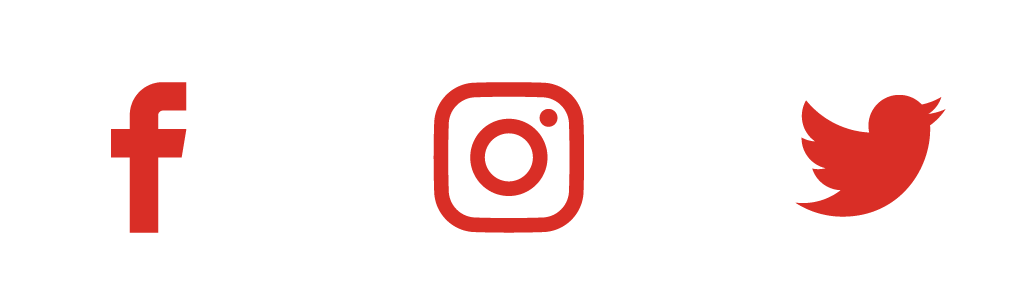 FOLLOW US AT:
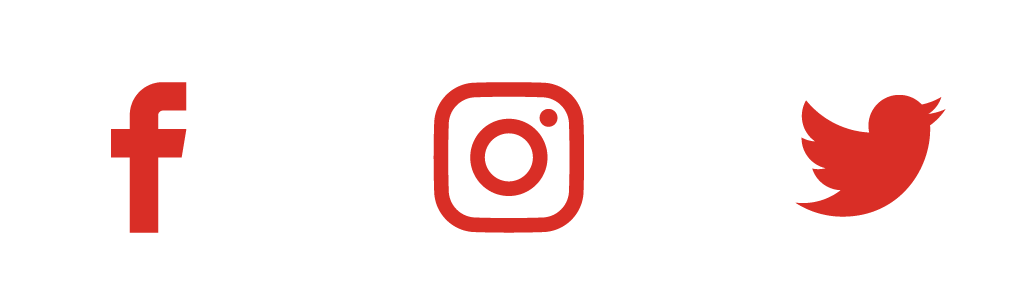 KEY ACTION ITEMS
TIMELINE
DAY 6
DAY 1
Mercury is the closest planet to the Sun
Saturn is the ringed one. It’s a gas giant
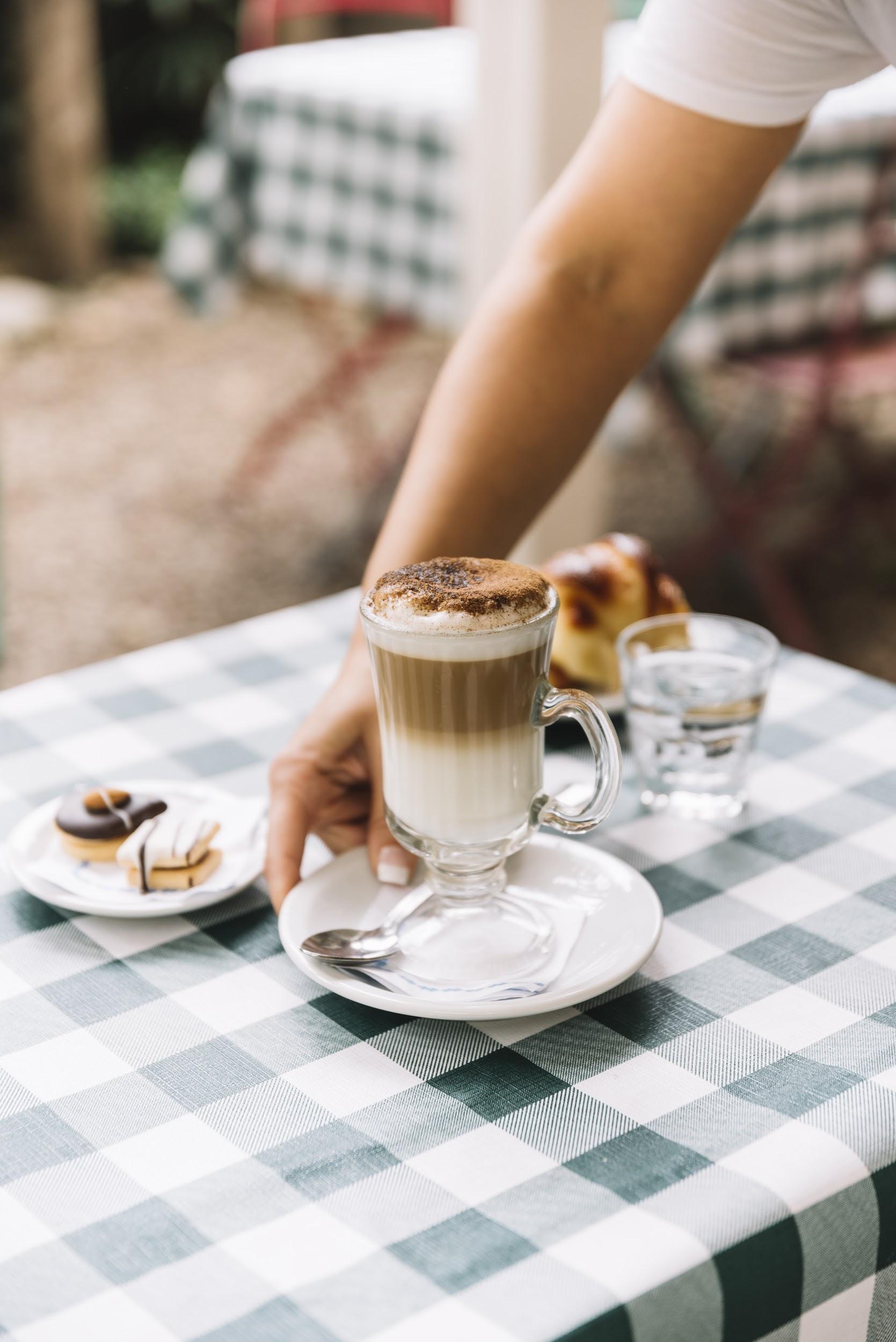 DAY 5
DAY 2
Mercury is the closest planet to the Sun
Jupiter is the biggest planet in our Solar System
DAY 4
DAY 3
Despite being red, Mars is a cold place, not hot
Venus has a beautiful name, but it’s terribly hot
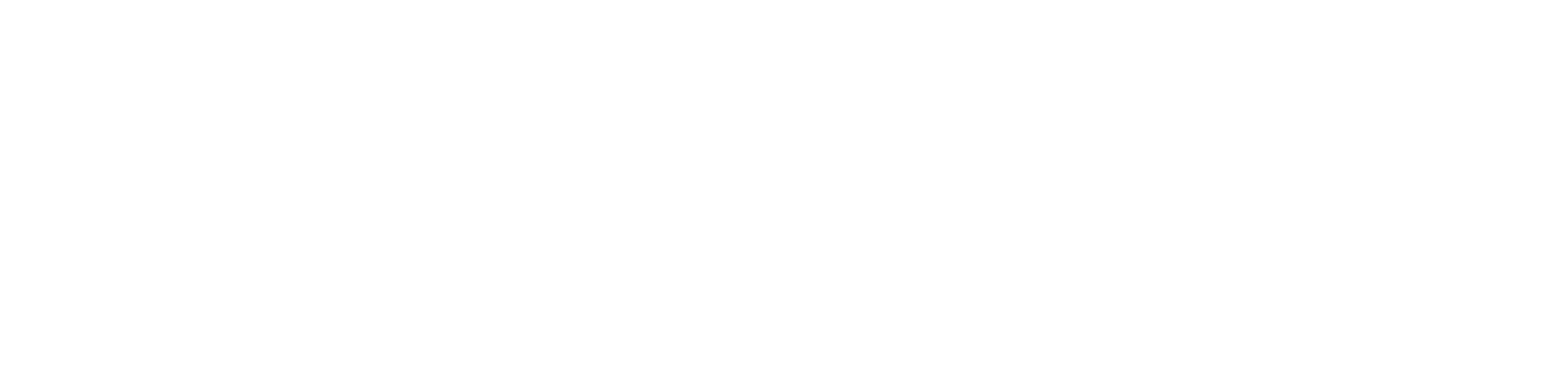 arizonachristian.edu
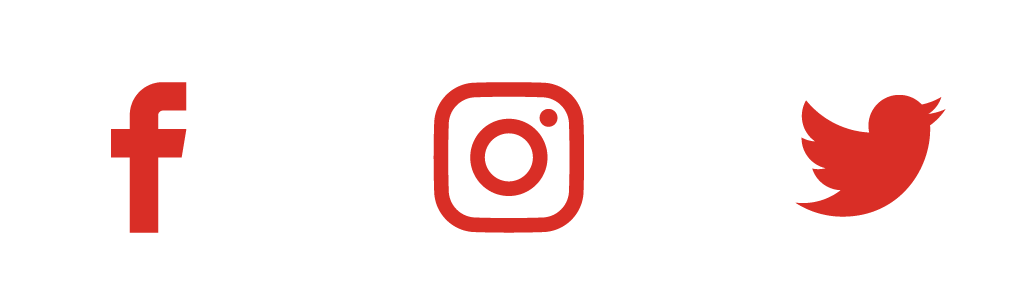 BUDGET
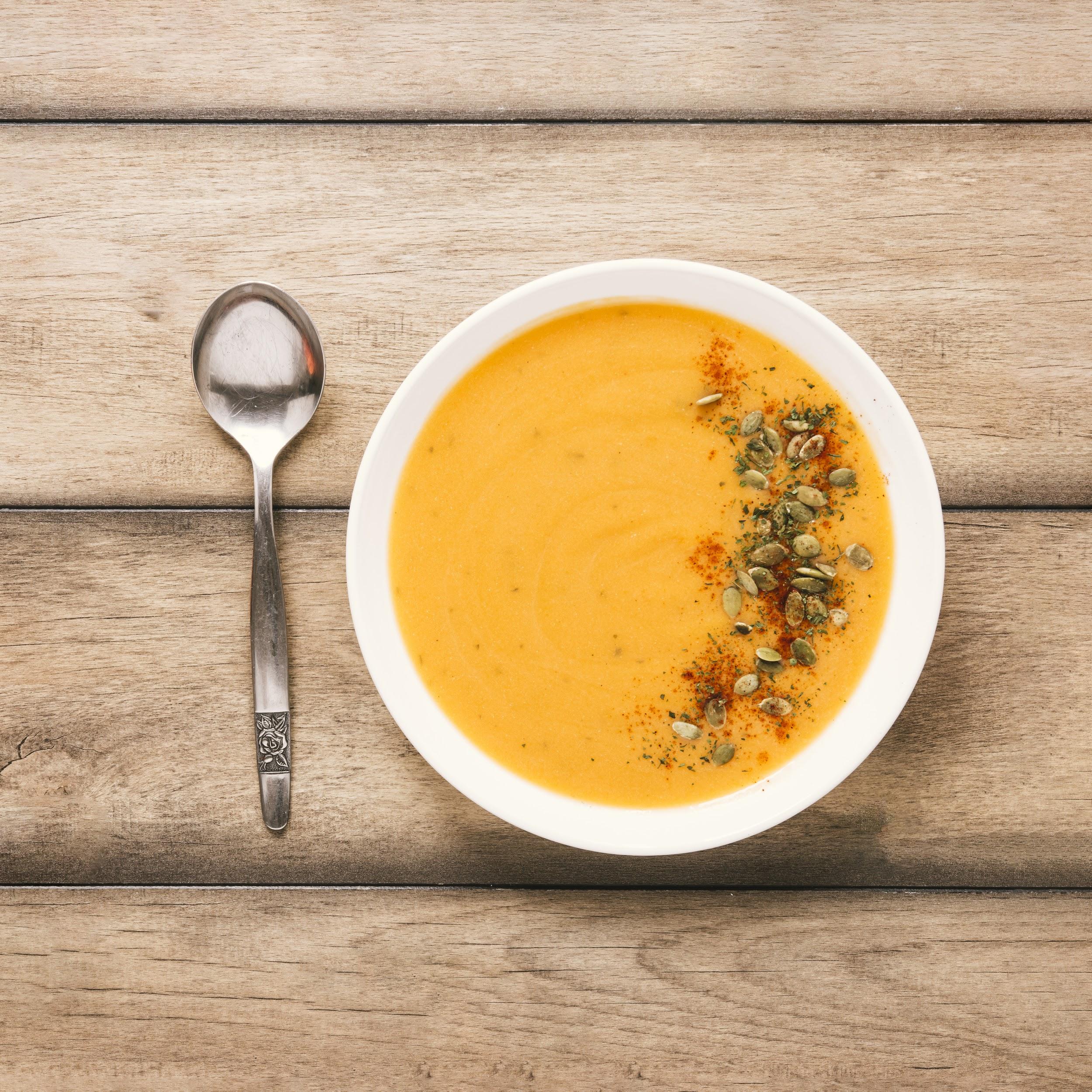 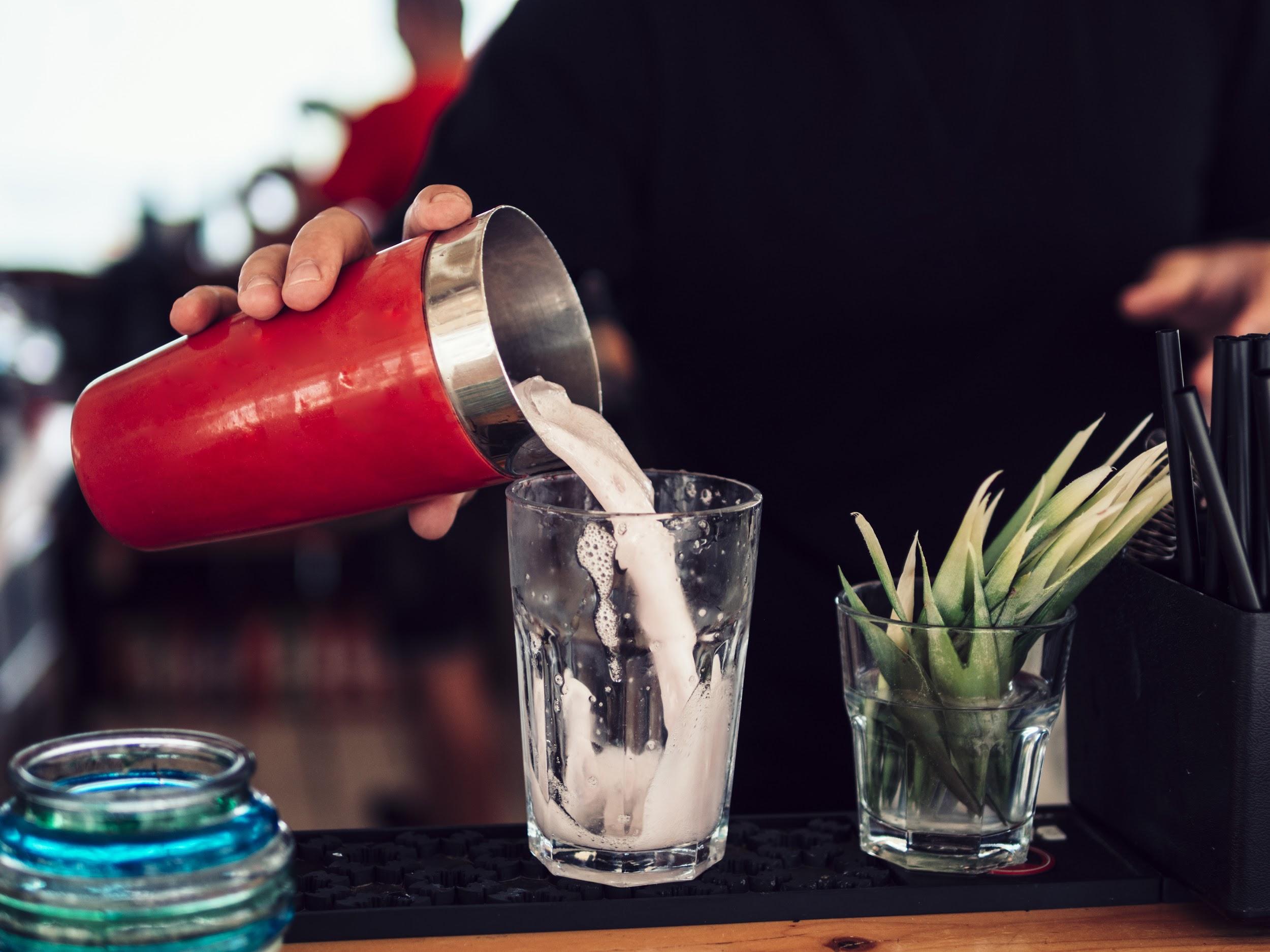 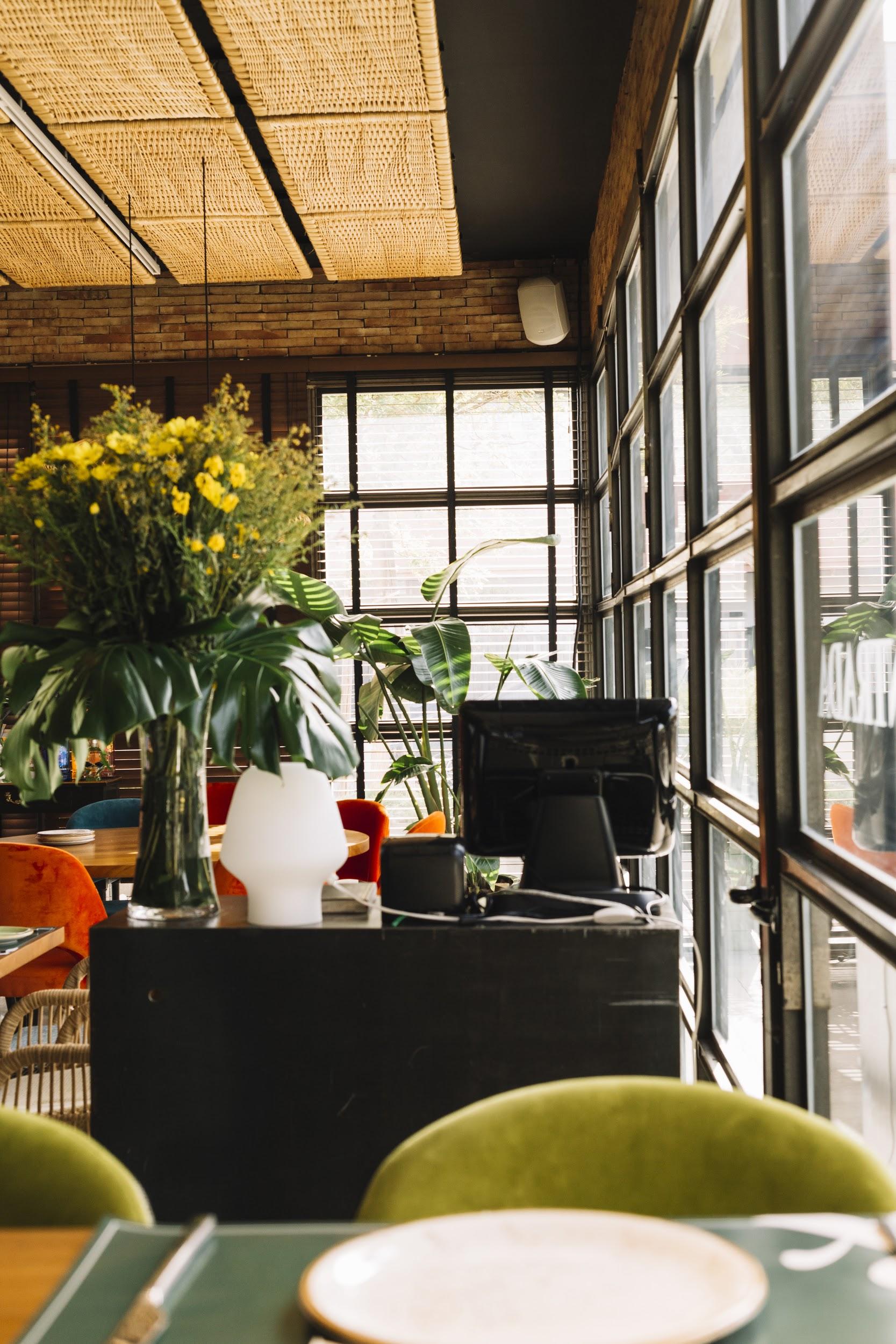 20%
5%
30%
FOOD
BEVERAGE
RENT
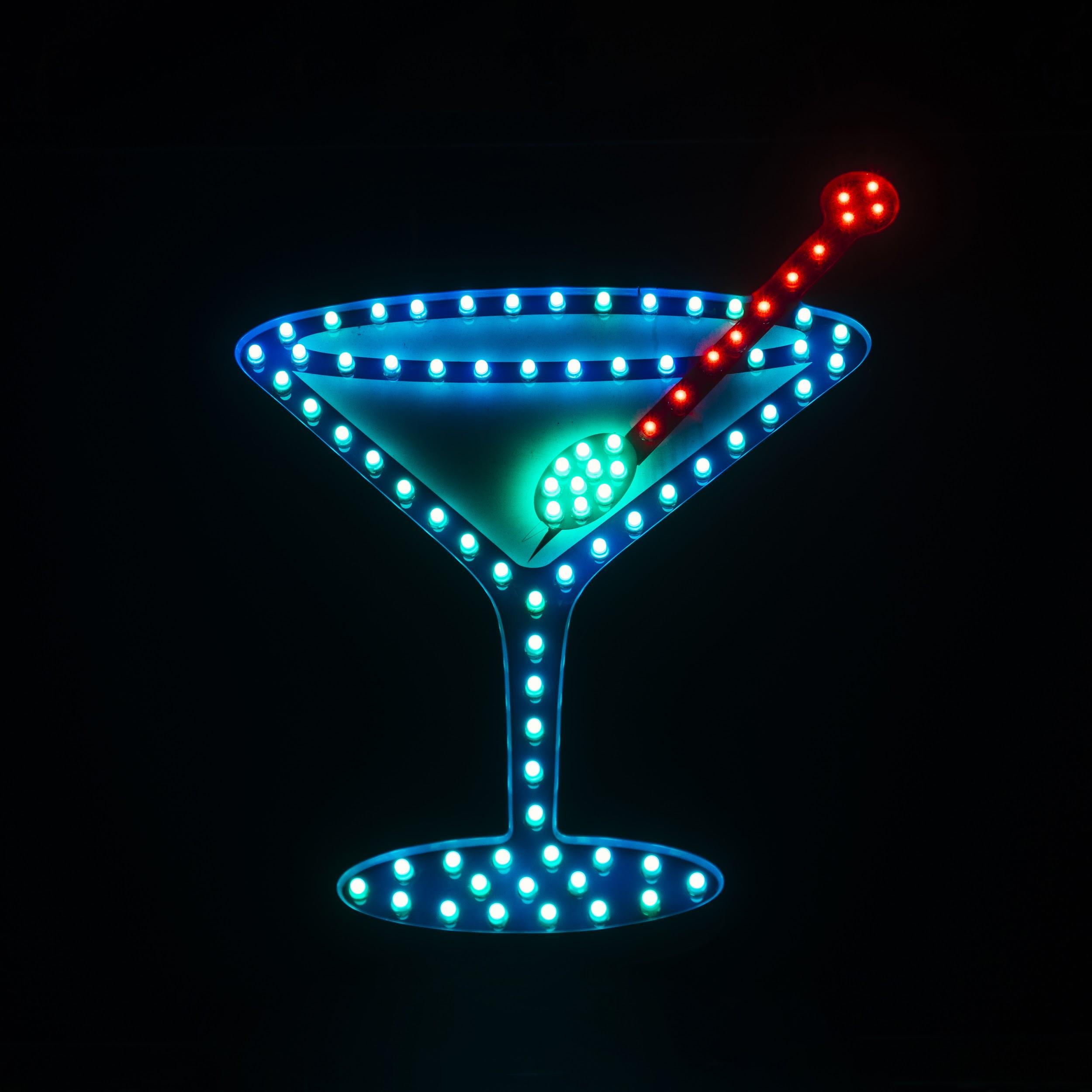 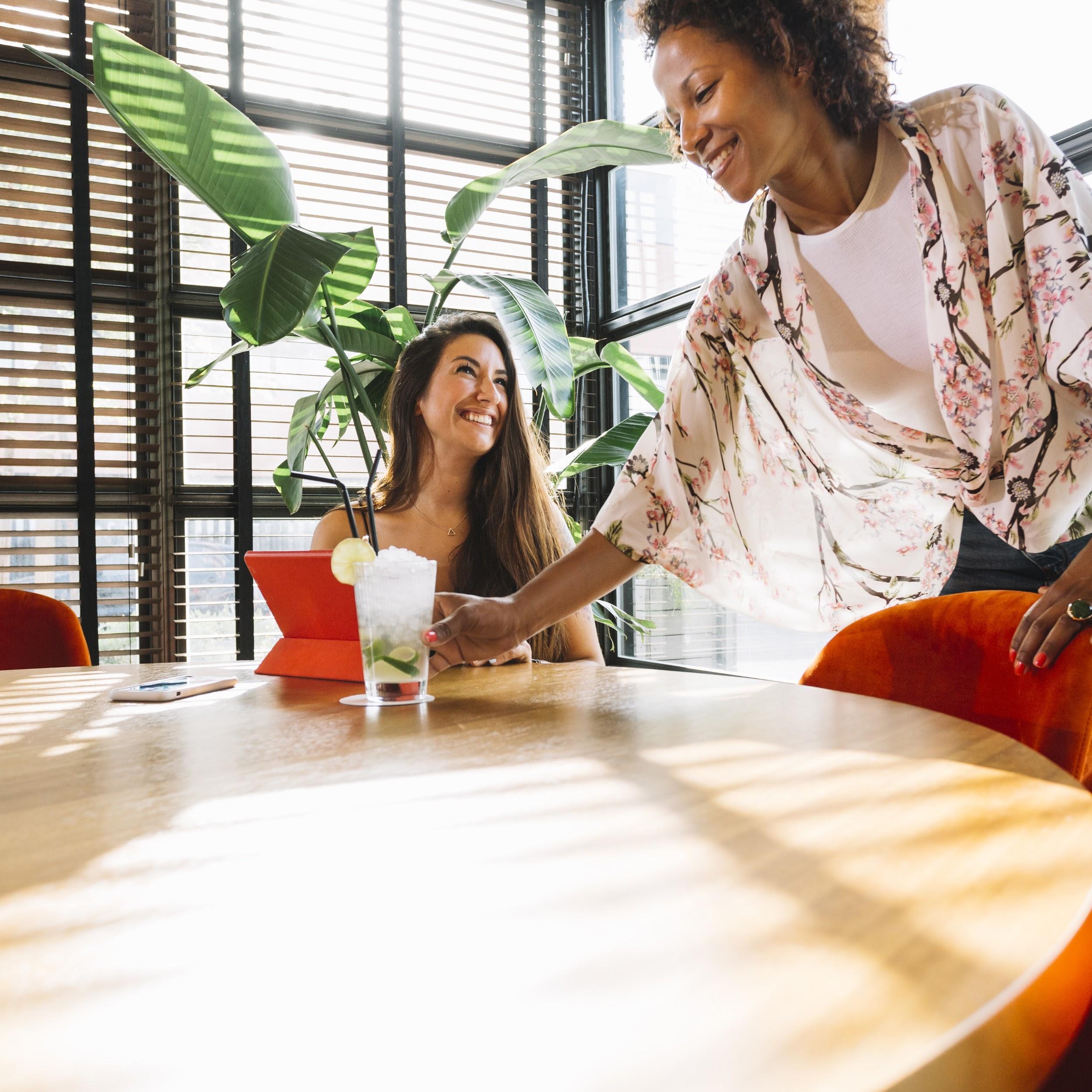 20%
35%
MARKETING
STAFF
KPI OVERVIEW
SALES AND EXPENSES
BEST SELLERS
2018
2019
BURGER
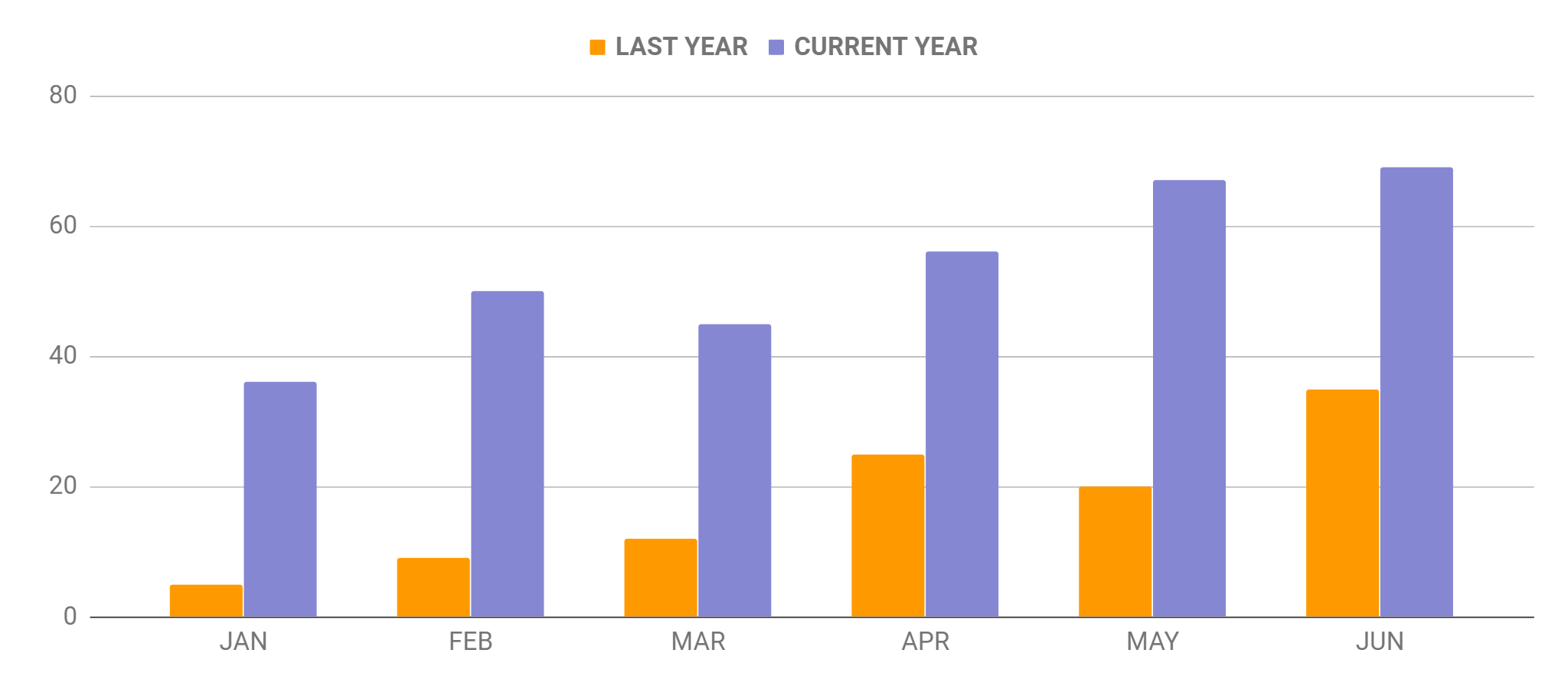 PASTA
2019
STEAK
2018
SALAD
$5
$20
If you want to modify this graph, click on it, follow the link, change the data and replace it
CUSTOMERS
ANALYSIS
100,000
20% NEW
8,9/10
SATISFACTION
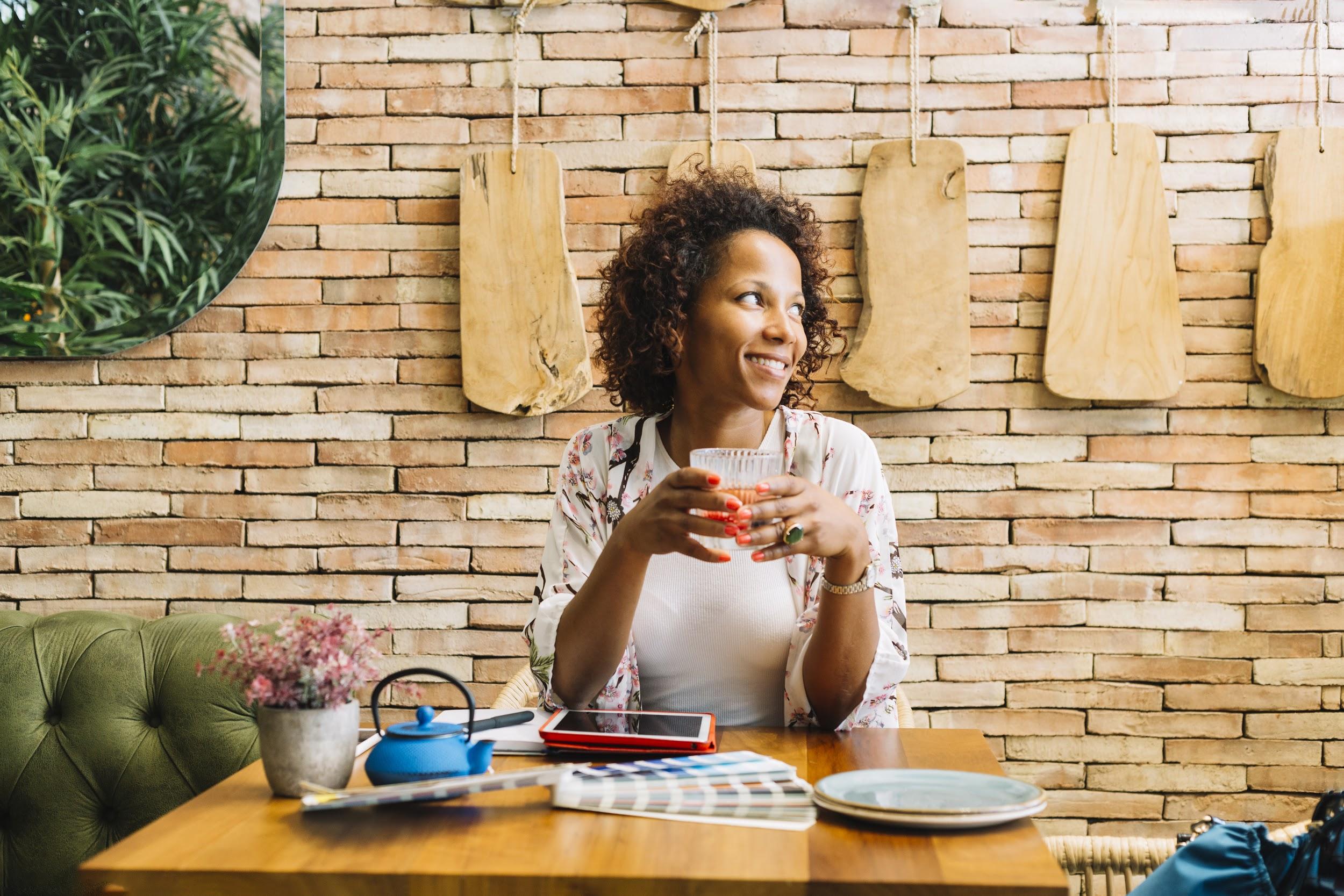 OAKLEY HILL
You can replace the  image on the screen with your own
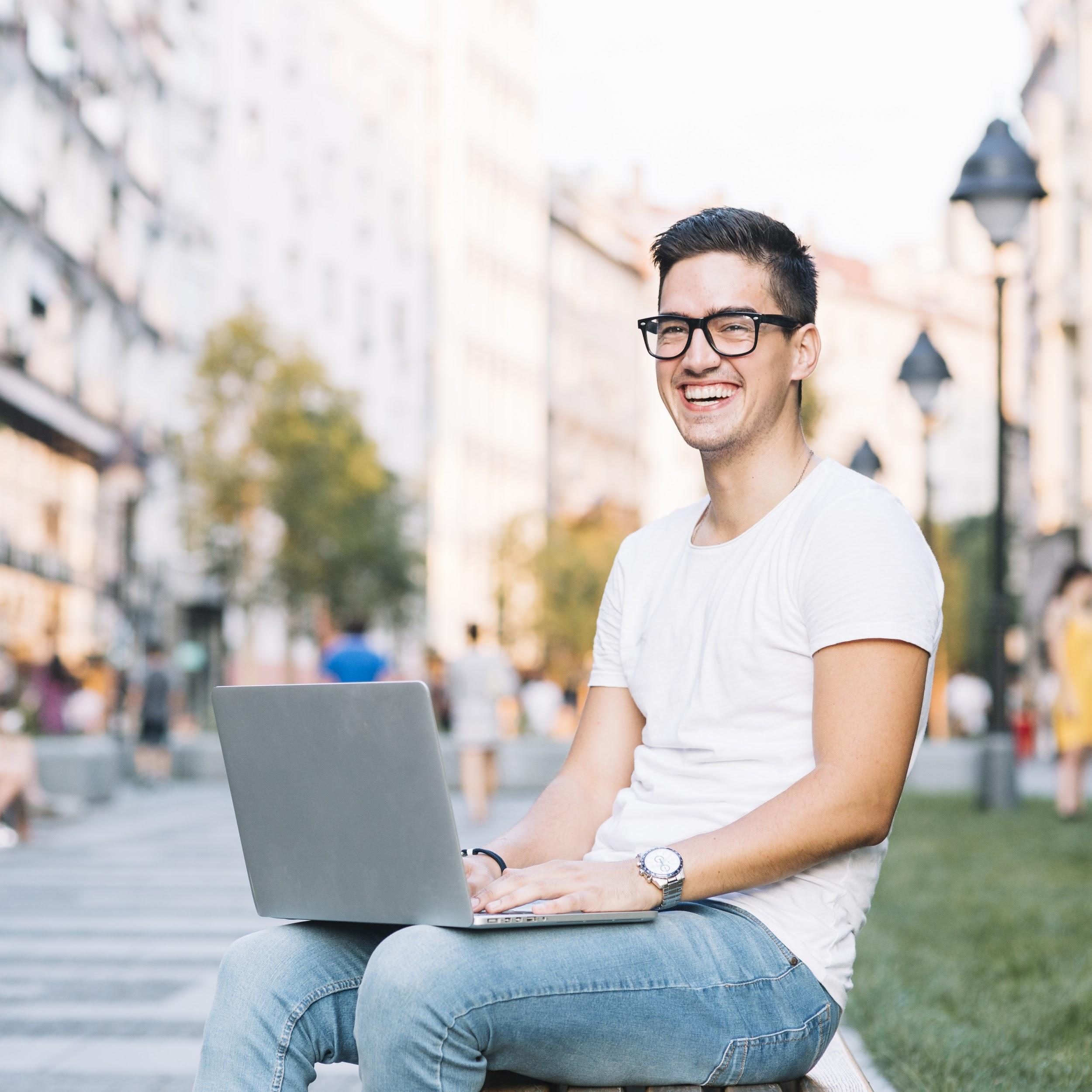 OUR TEAM
JADE HAYES
You can replace the  image on the screen with your own
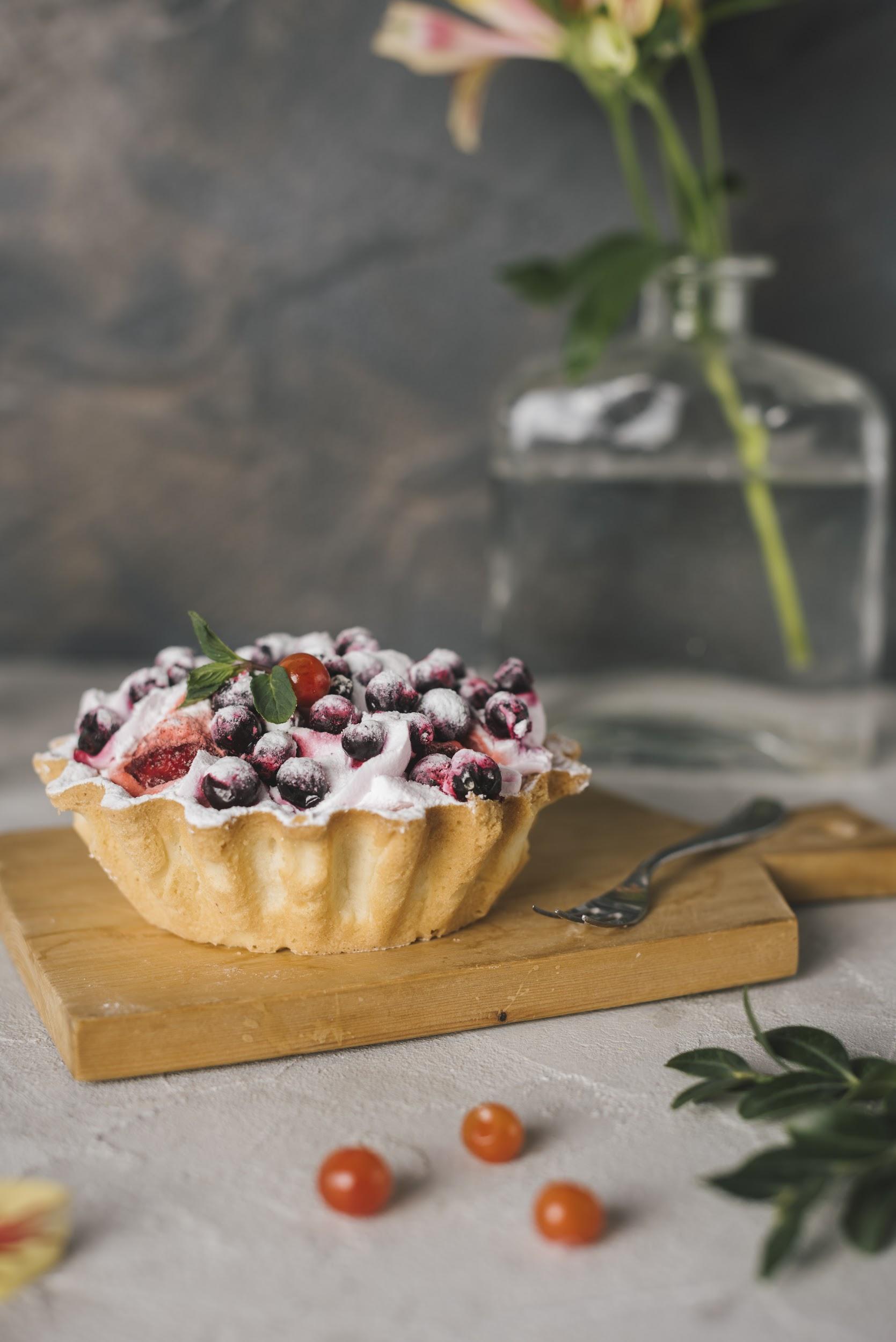 THANKS
Does anyone have any questions?

addyouremail@freepik.com 
+91  620 421 838 
yourcompany.com
CREDITS
This is where you give credit to the ones who are part of this project.

Presentation template by Slidesgo
Icons by Flaticon
Infographics by Freepik
Images created by Freepik - Freepik
Author introduction slide photo created by Freepik
Text & Image slide photo created by Freepik.com
Fonts & colors used
This presentation has been made using the following fonts:
Proxima Nova
Zilla Slab
https://fonts.google.com/specimen/Zilla+Slab
#d92e26
#f3be17
#404040
#e4e2de
Use our editable graphic resources...
You can easily resize these resources, keeping the quality. To change the color, just ungroup the resource and click on the object you want to change. Then, click on the paint bucket and select the color you want. Don’t forget to group the resource again when you’re done.
Business Icons
Avatar Icons
Creative Process Icons
Educational Process Icons
Help & Support Icons
Medical Icons
Nature Icons
Performing Arts Icons
SEO & Marketing Icons
Teamwork Icons